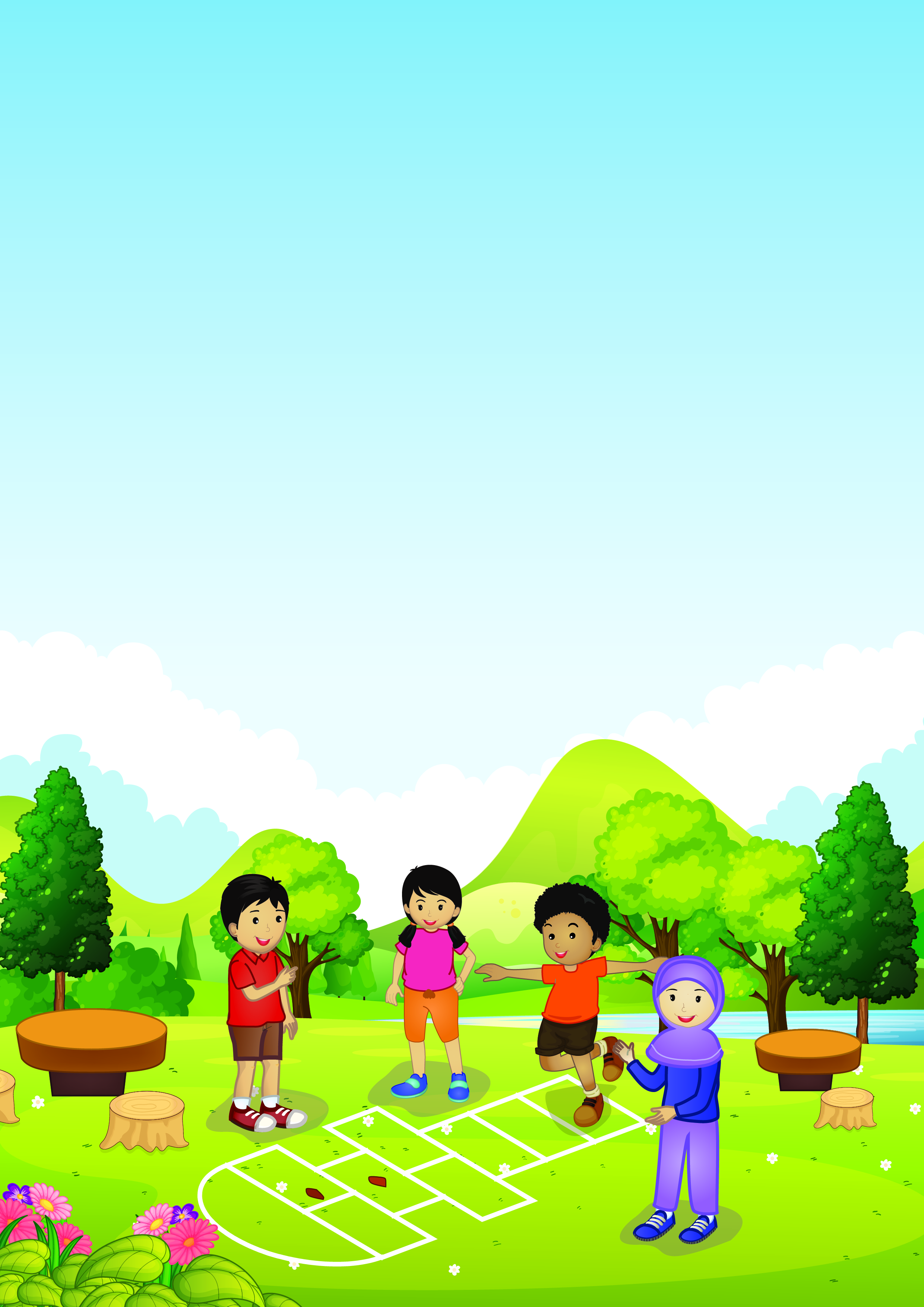 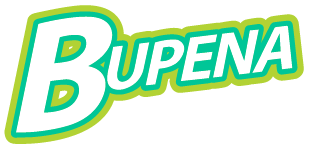 P
ENDALAMAN MATERI
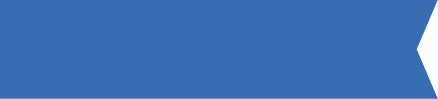 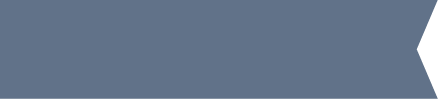 TEMA 1
HIDUP RUKUN
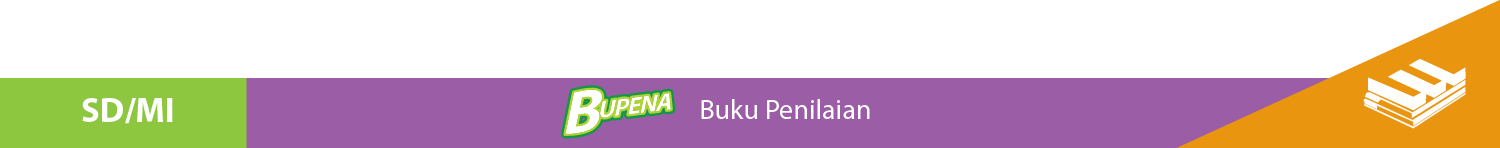 Pembelajaran 1:
T1  St2
Subtema 2: 
Hidup Rukun dengan Teman Bermain
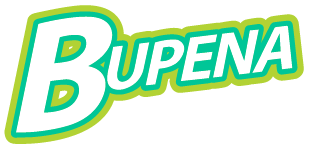 Muatan
Bahasa Indonesia
KD 3.1 dan 4.1
PM
Menunjukkan Kalimat Ajakan pada Teks
P1
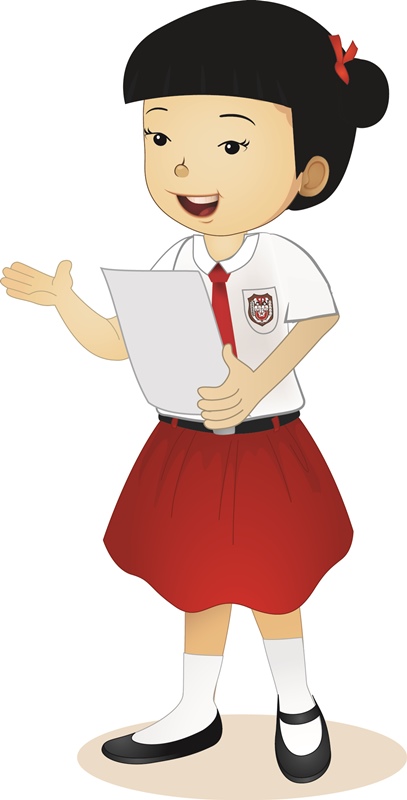 Kalimat ajakan isinya mengajak atau 
meminta orang lain melakukan sesuatu. 


Ciri kalimat ajakan biasanya disertai 
dengan kata “Ayo” atau “Mari”.
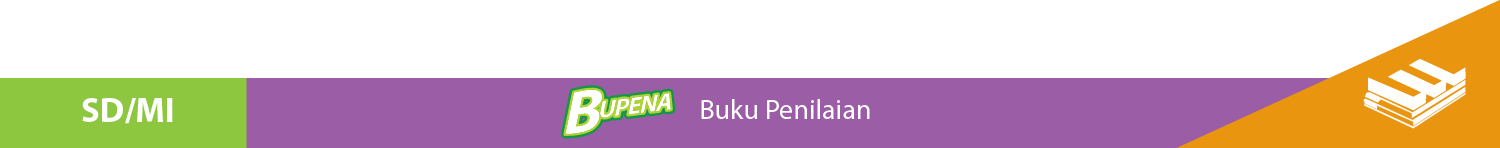 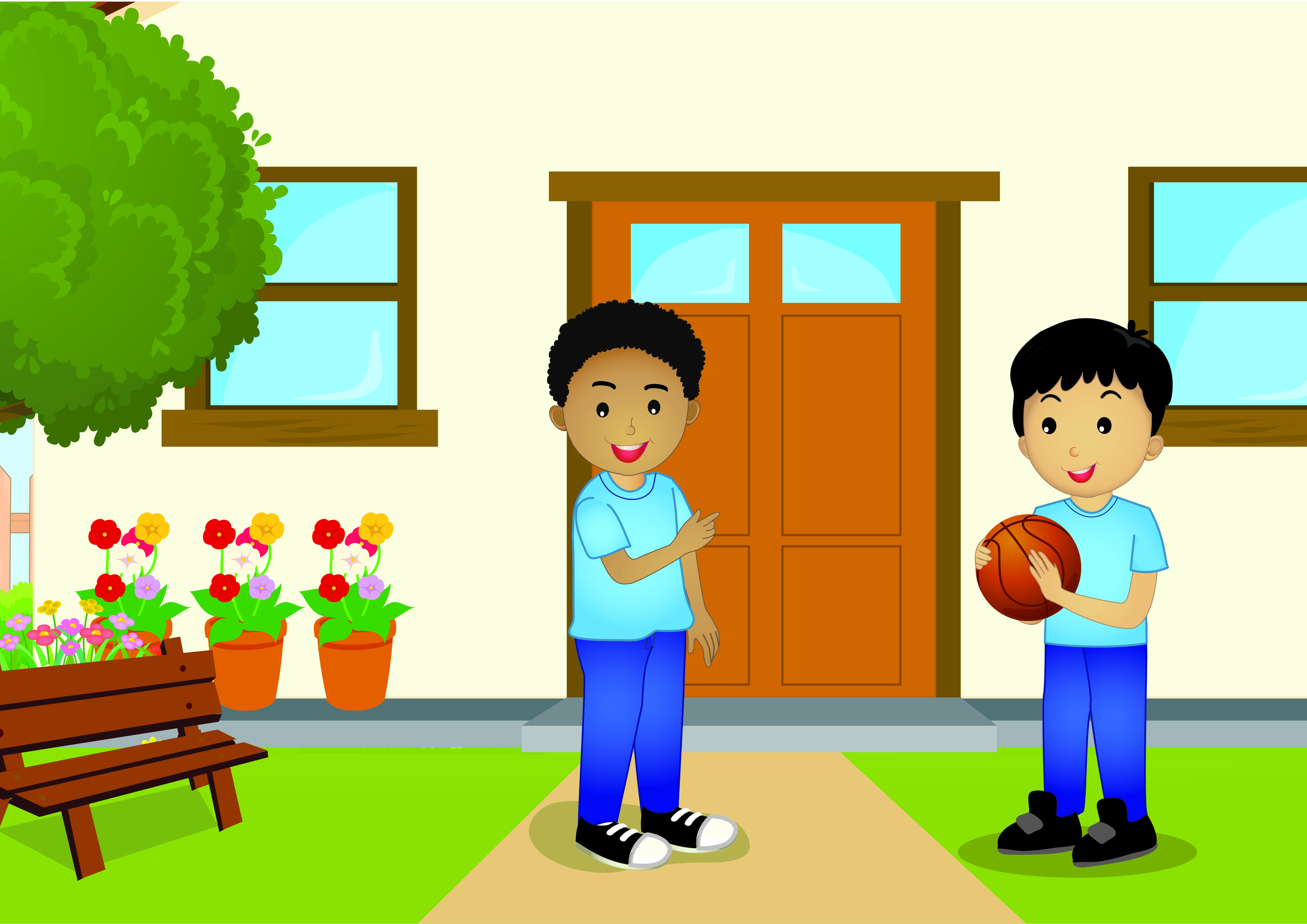 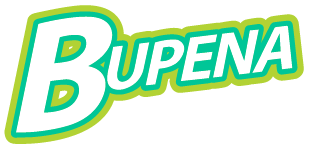 Jonas, ayo kita bermain bola basket di lapangan!
kata “Ayo” adalah ciri khas untuk kalimat ajakan.
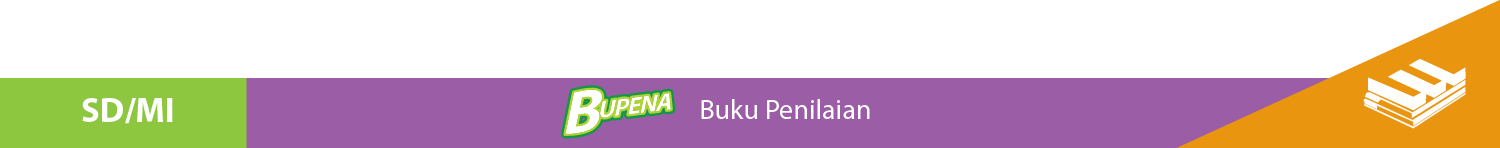 Pembelajaran 1:
T1  St2
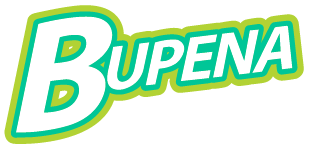 Muatan
SBdP
KD 3.3 dan 4.3
Menjelaskan Gerak Keseharian dalam Tari
Gerakan sehari-hari dapat ditiru hingga membentuk tarian.
Contoh gerakan menggunakan kepala.
P1
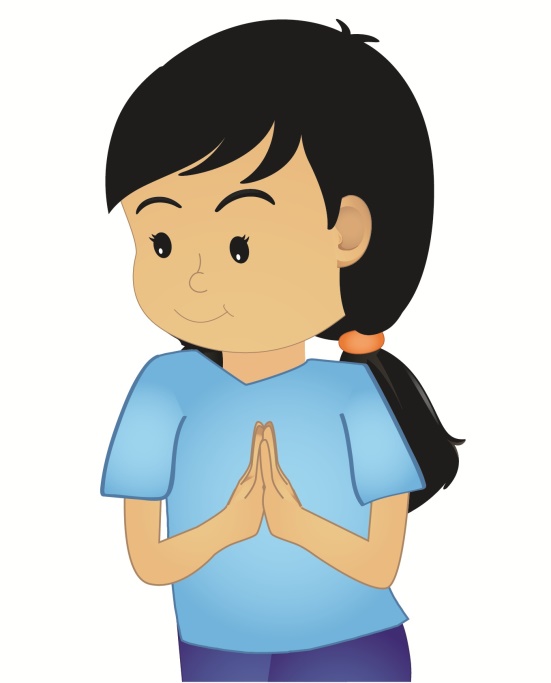 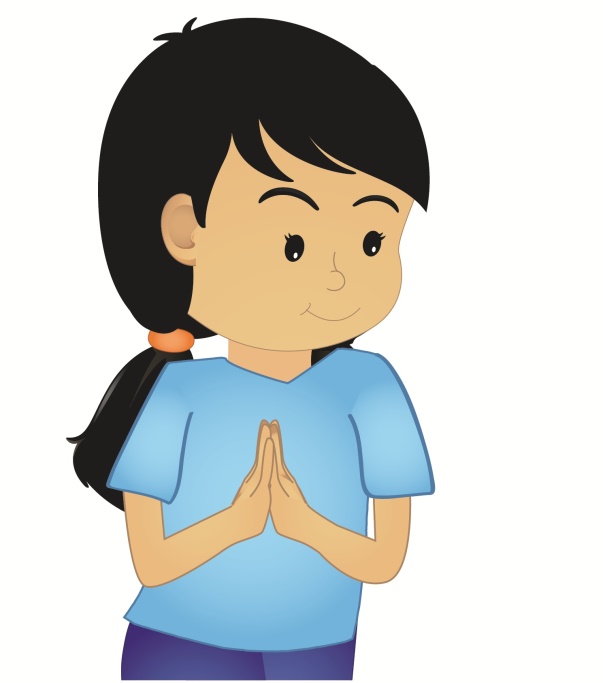 Menengok ke arah kanan.
Menengok ke arah kiri.
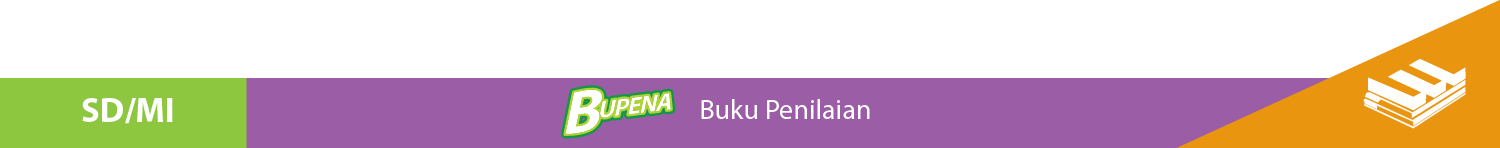 Contoh gerakan menggunakan tangan.
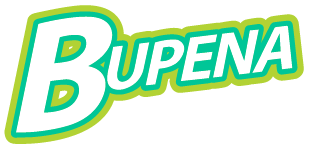 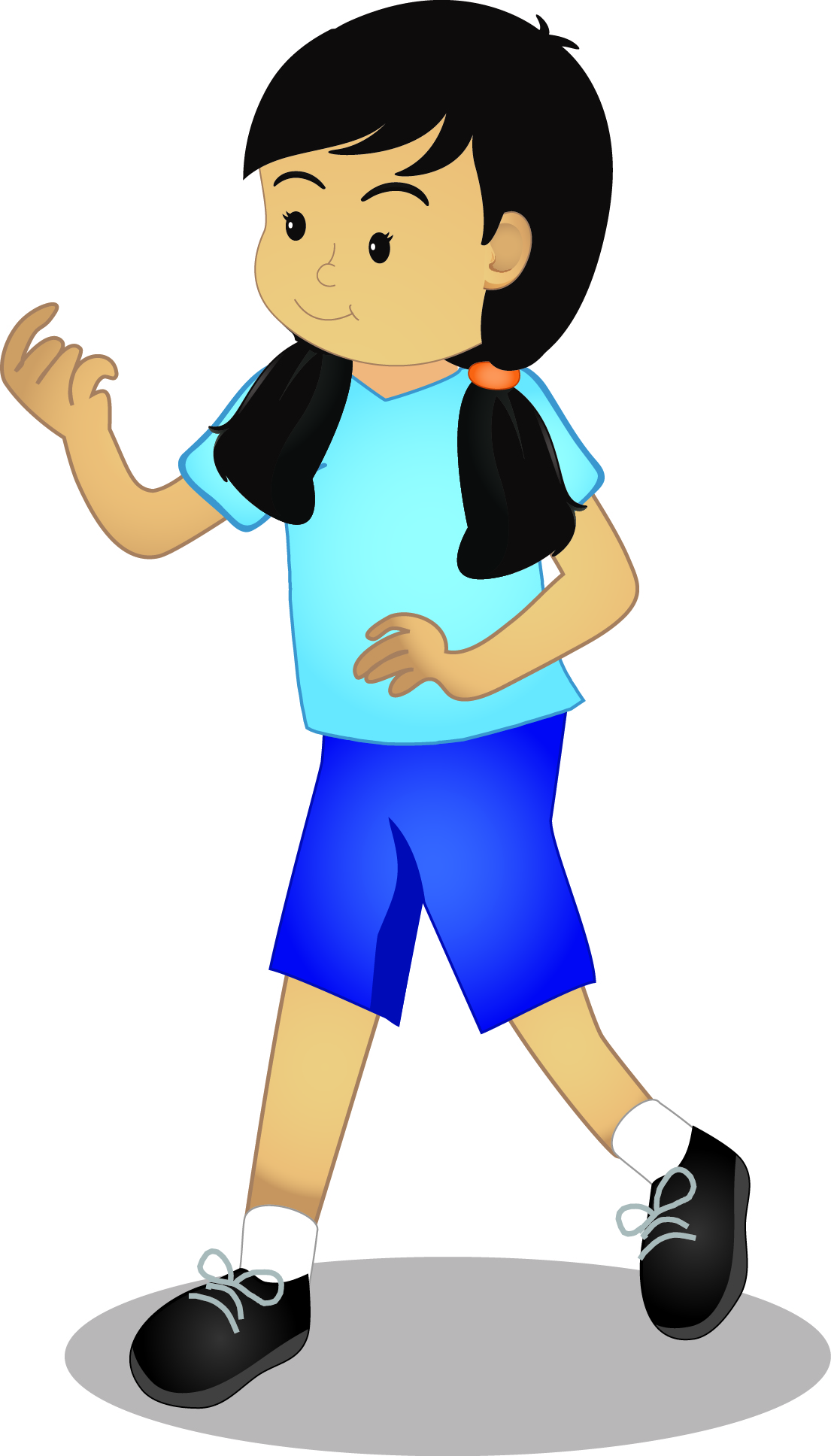 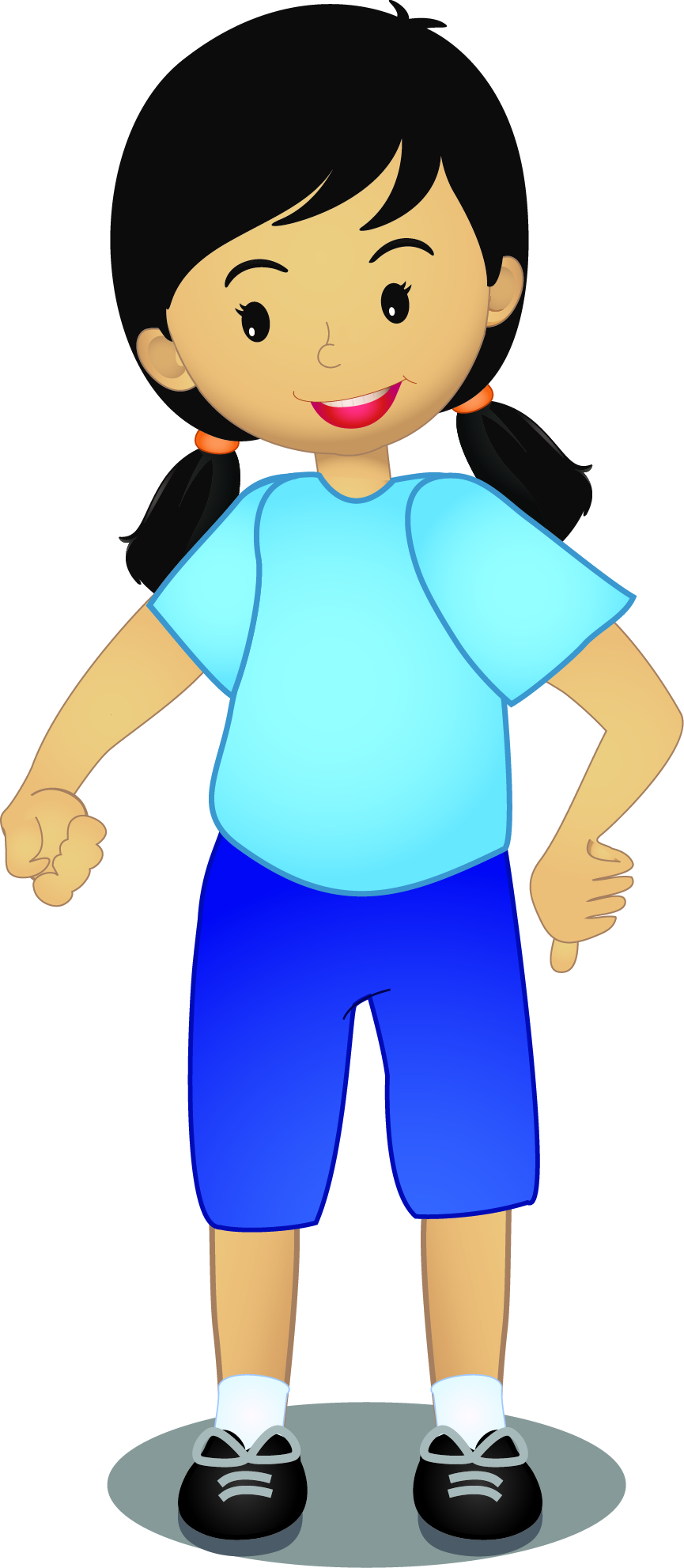 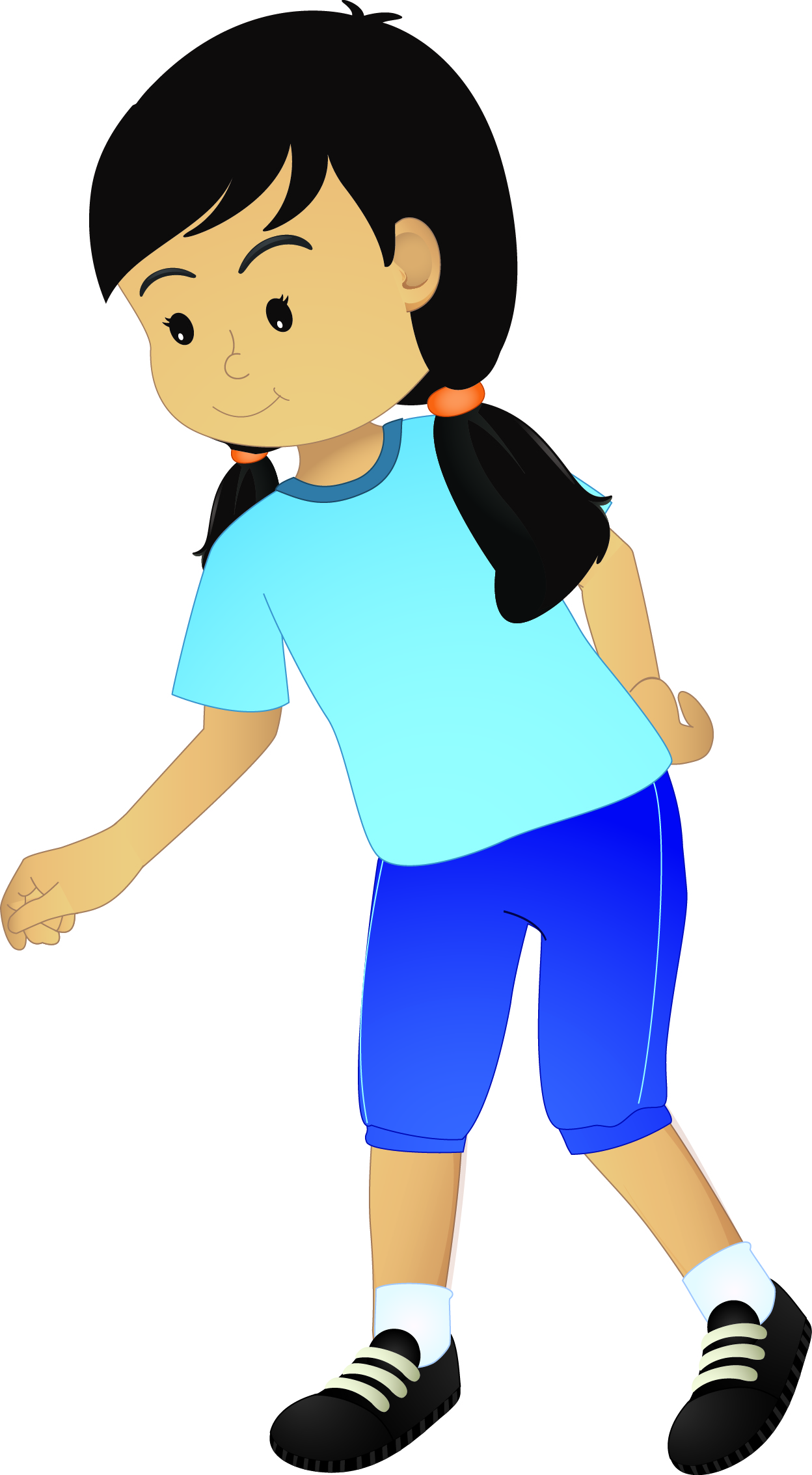 Gerakan menyapu.
Gerakan bermain layangan.
Gerakan memetik bunga.
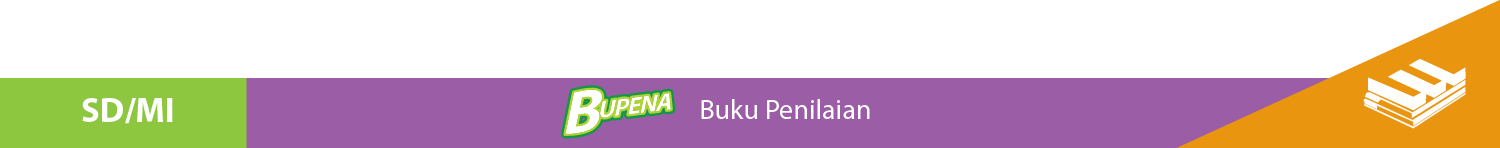 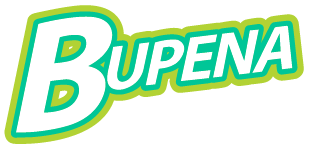 Contoh gerakan menggunakan kaki.
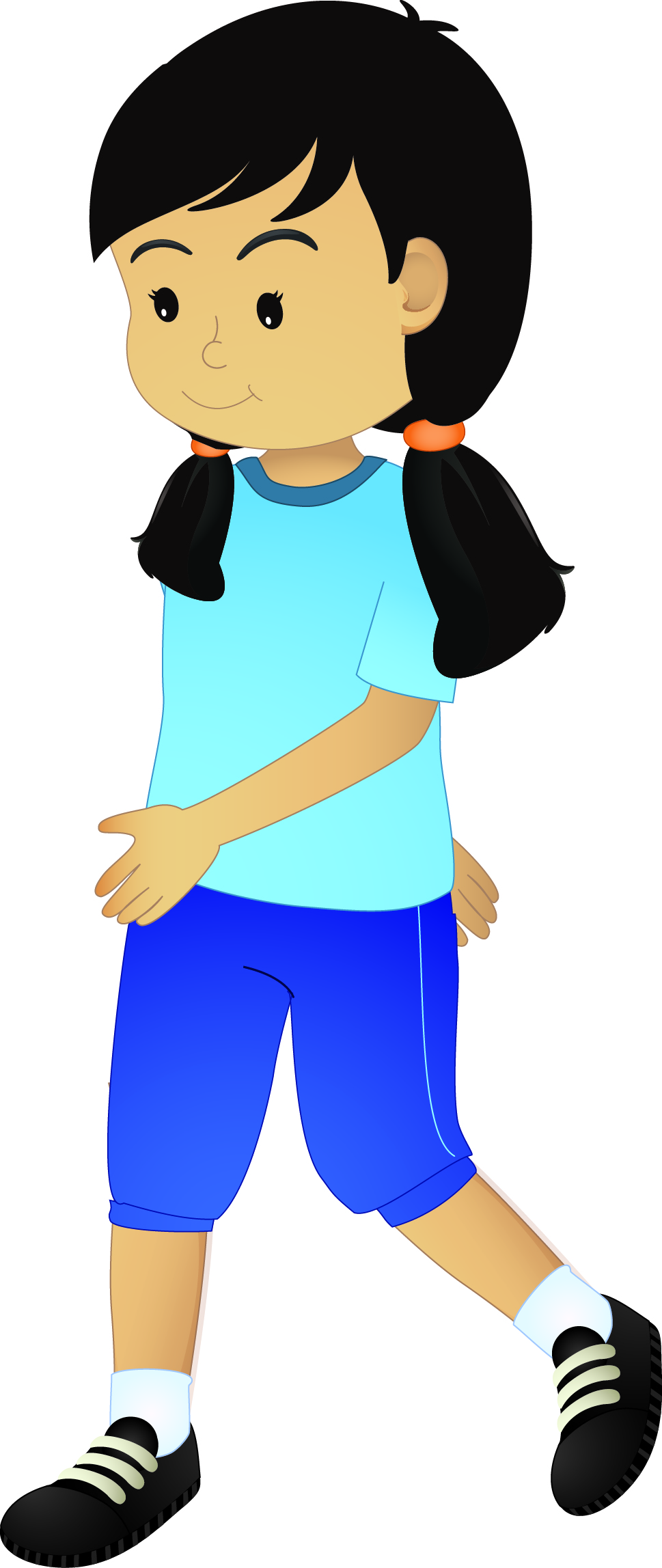 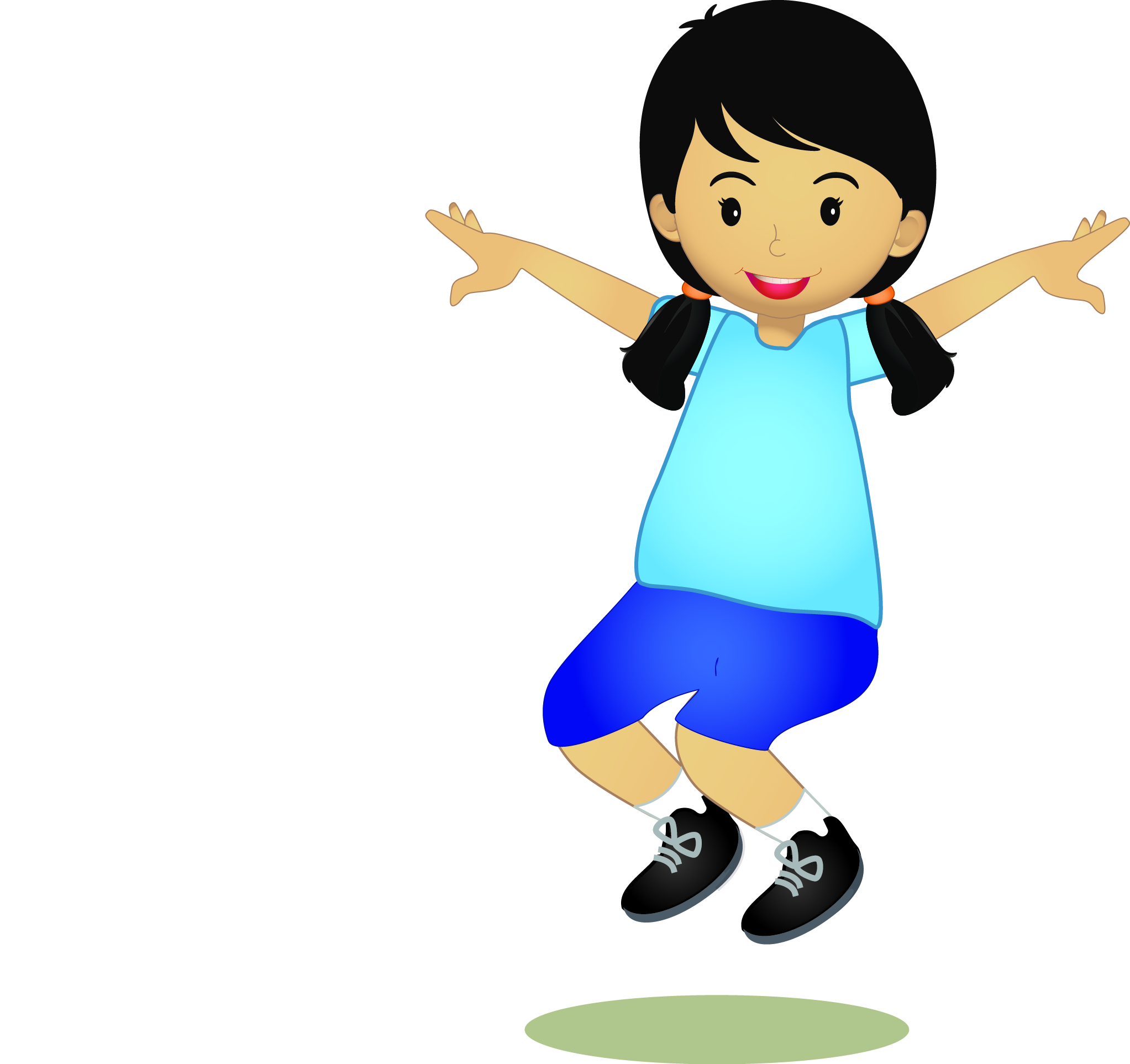 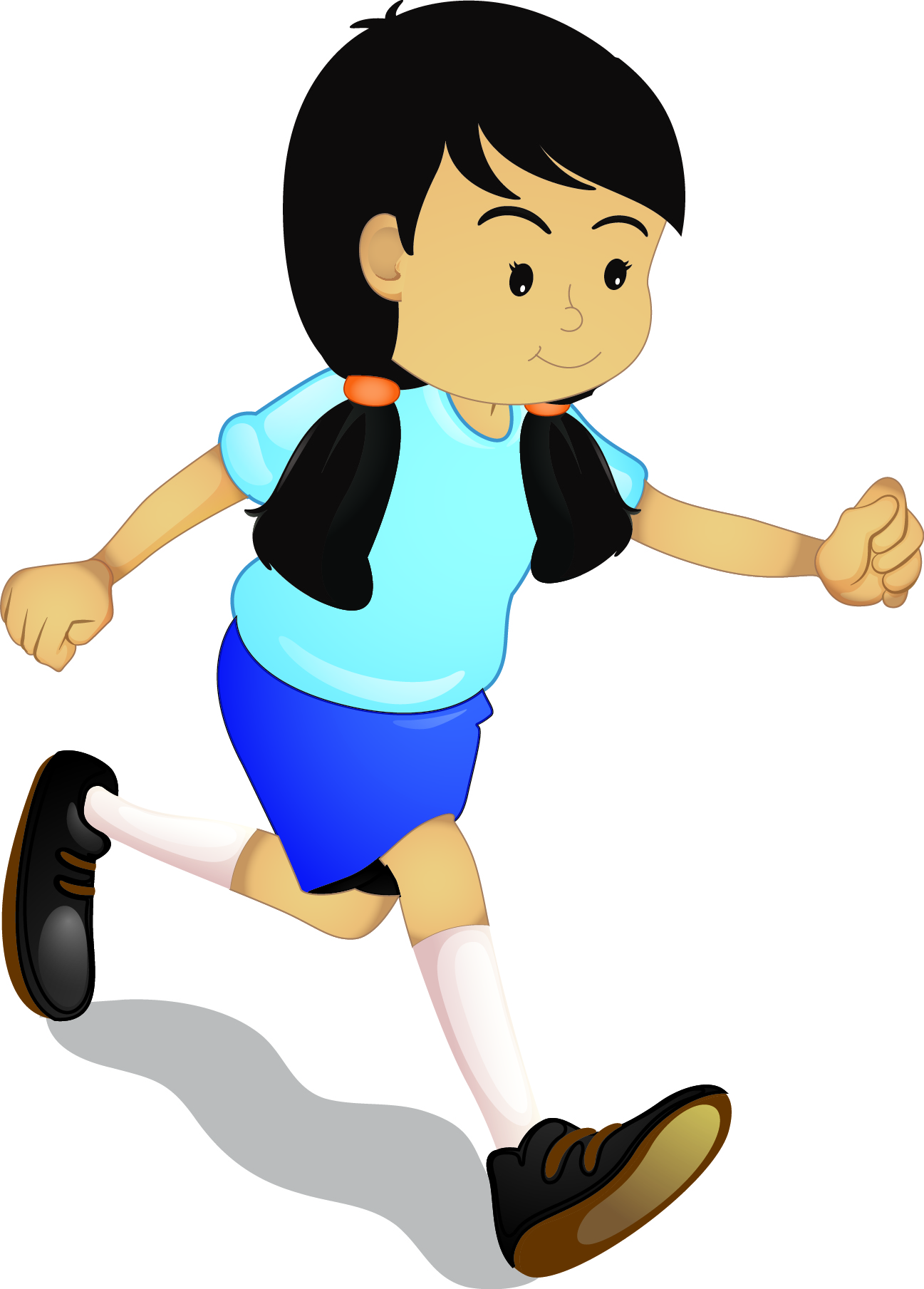 Gerakan melompat.
Gerakan berlari.
Gerakan berjalan.
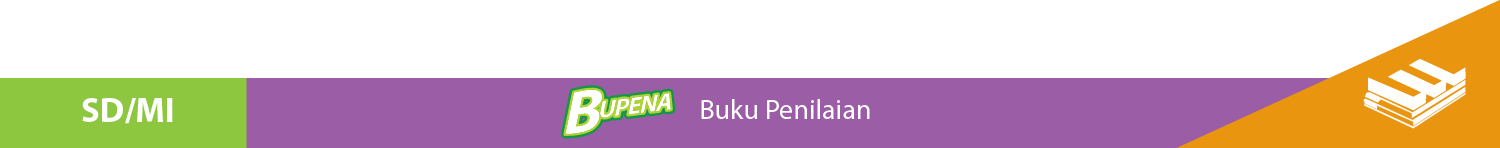 Pembelajaran 1:
T1  St2
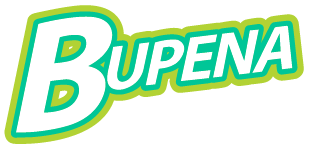 Muatan
Matematika
KD 3.2 dan 4.2
Membandingkan Dua Bilangan Ratusan
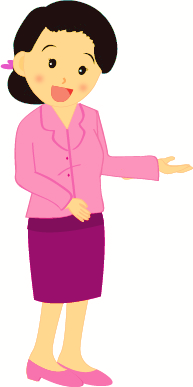 Berikut cara membandingkan bilangan ratusan. 
Bandingkan ratusannya terlebih dahulu. 
Jika ratusannya sama, bandingkan puluhan. 
Jika puluhan juga sama, bandingkan satuan.
P1
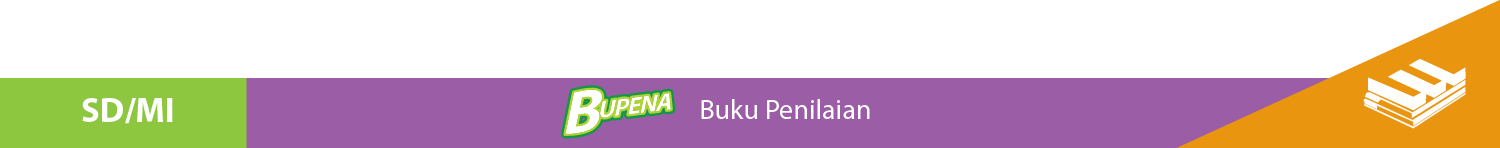 137
173
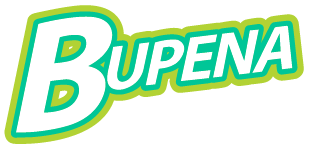 !
Bandingkan dua bilangan berikut
Manakah bilangan yang lebih besar?
Manakah bilangan yang lebih kecil?
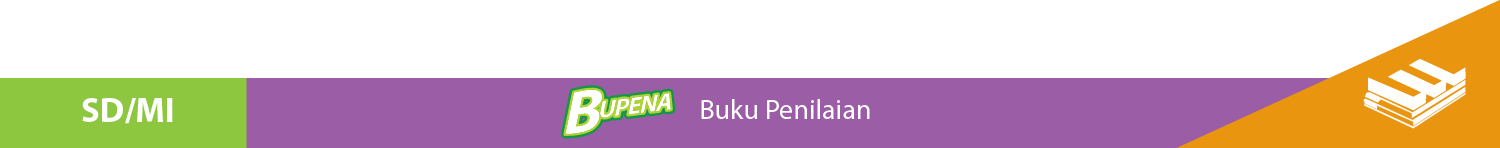 Pembelajaran 2:
T1  St2
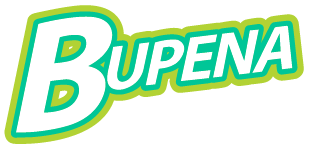 Mengidentifikasi Kalimat Ajakan dalam Teks Percakapan
Muatan
Bahasa Indonesia
KD 3.1 dan 4.1
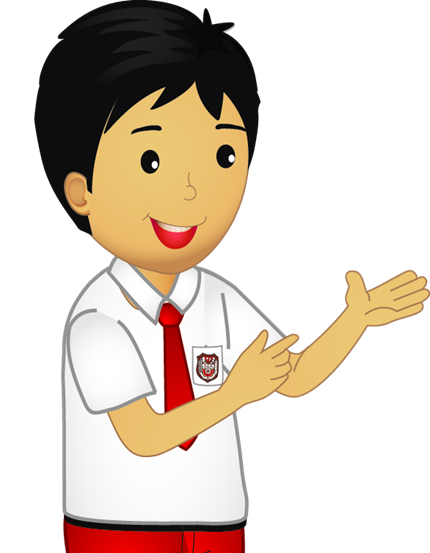 Kamu tentu sering bermain dengan teman. 
Ketika mengajak teman bermain, gunakan kalimat ajakan yang baik. 
Jika teman tidak mau bermain, kamu tidak boleh memaksa.
P2
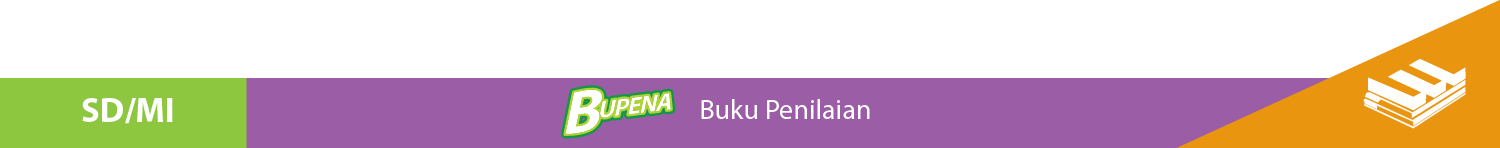 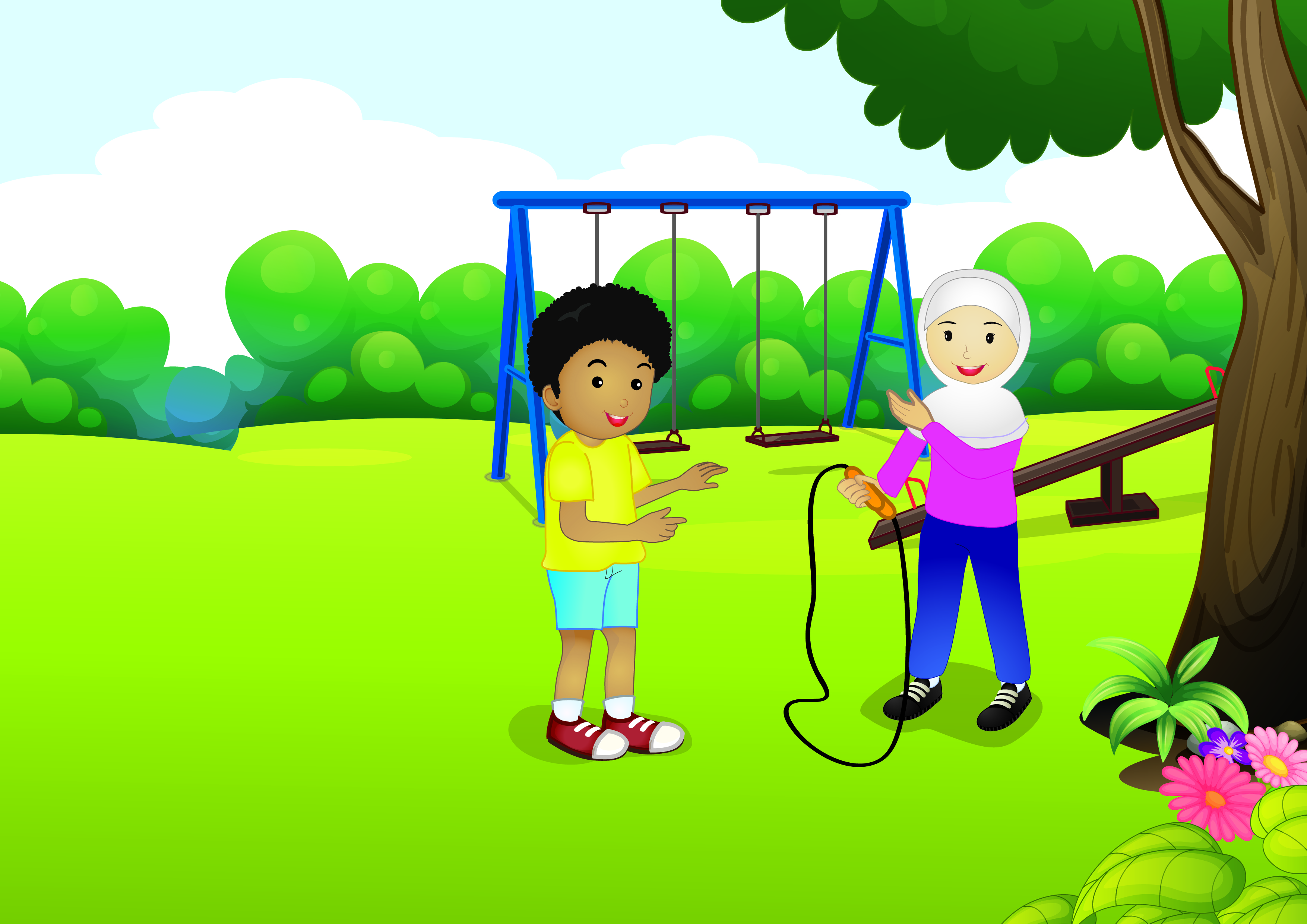 Pembelajaran 2:
T1  St2
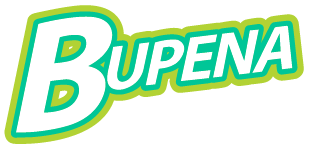 Muatan
PPKn
KD 3.1 dan 4.1
Menyebutkan Pengalaman Sila Pertama di Tempat Bermain
Sila pertama Pancasila berhubungan dengan sikap kita sebagai umat beragama. 

Pengamalan sila pertama Pancasila di tempat bermain:
Tidak lupa waktu beribadah ketika bermain. 
Memberi kesempatan pada teman yang ingin beribadah.
P2
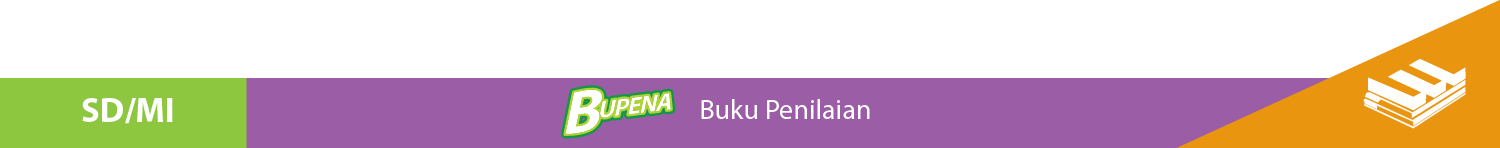 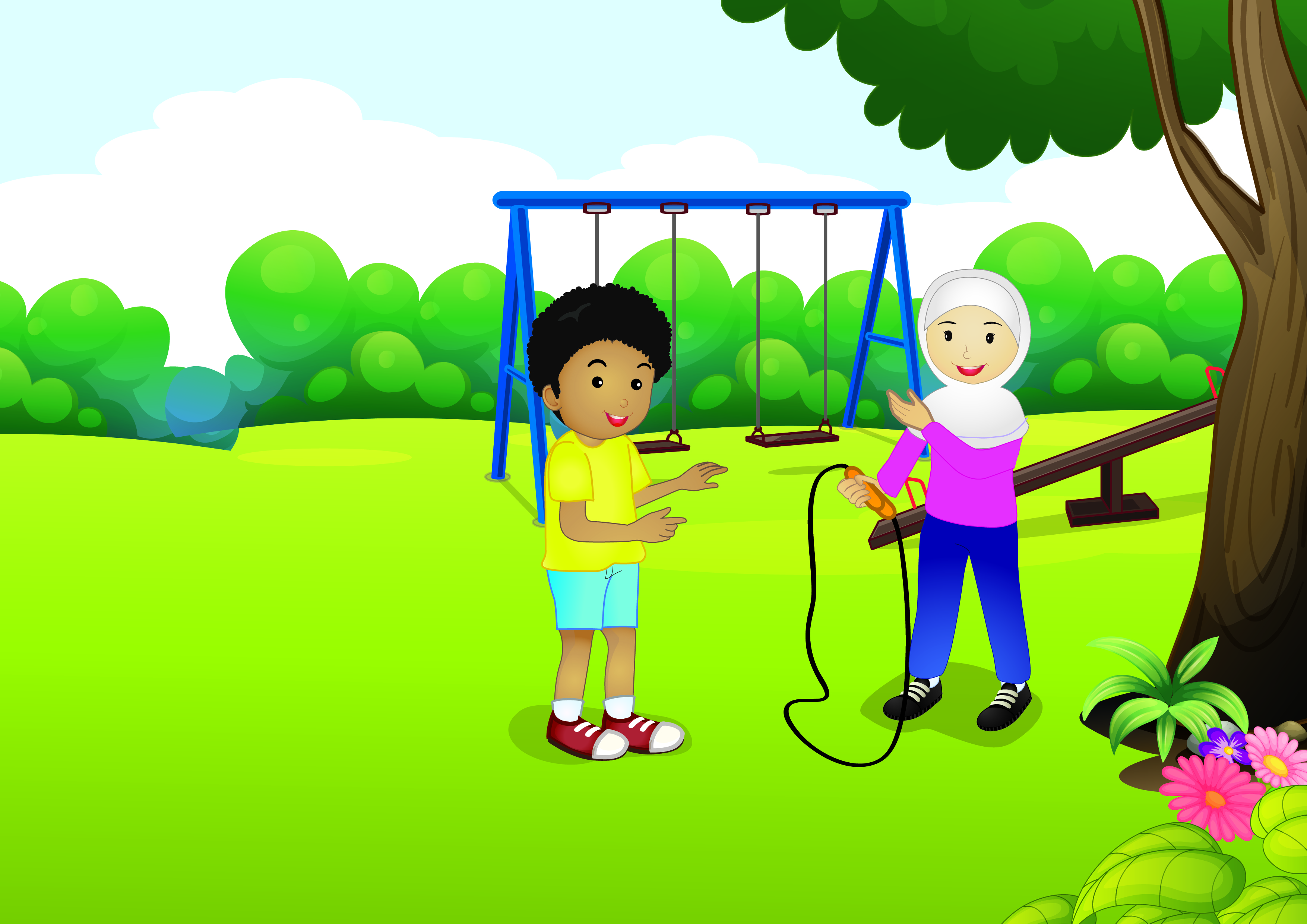 Menyebutkan Pengalaman Sila Kedua di Tempat Bermain
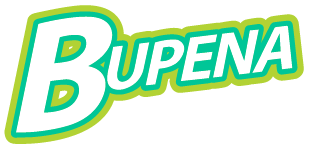 Sila kedua Pancasila berhubungan dengan sikap adil, peduli, dan jujur kepada orang lain. 

Pengamalan sila kedua Pancasila di tempat bermain:
Membantu teman yang mengalami kesulitan saat bermain.
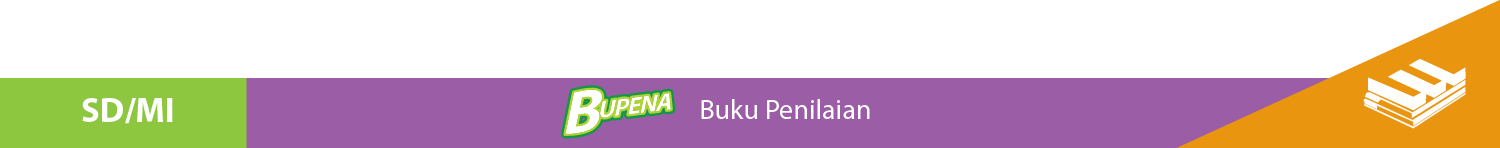 Pembelajaran 3:
T1  St2
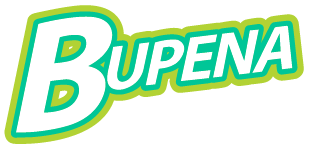 Muatan
SBdP
KD 3.3 dan 4.3
Menirukan Gerak Alam dalam Tarian
Kamu dapat meniru gerakan alam dalam menari. 
Misalnya, gerakan tiupan angin, air mengalir, dan ombak di pantai. 
Gerakan-gerakan itu dapat dirangkai menjadi tarian.
P3
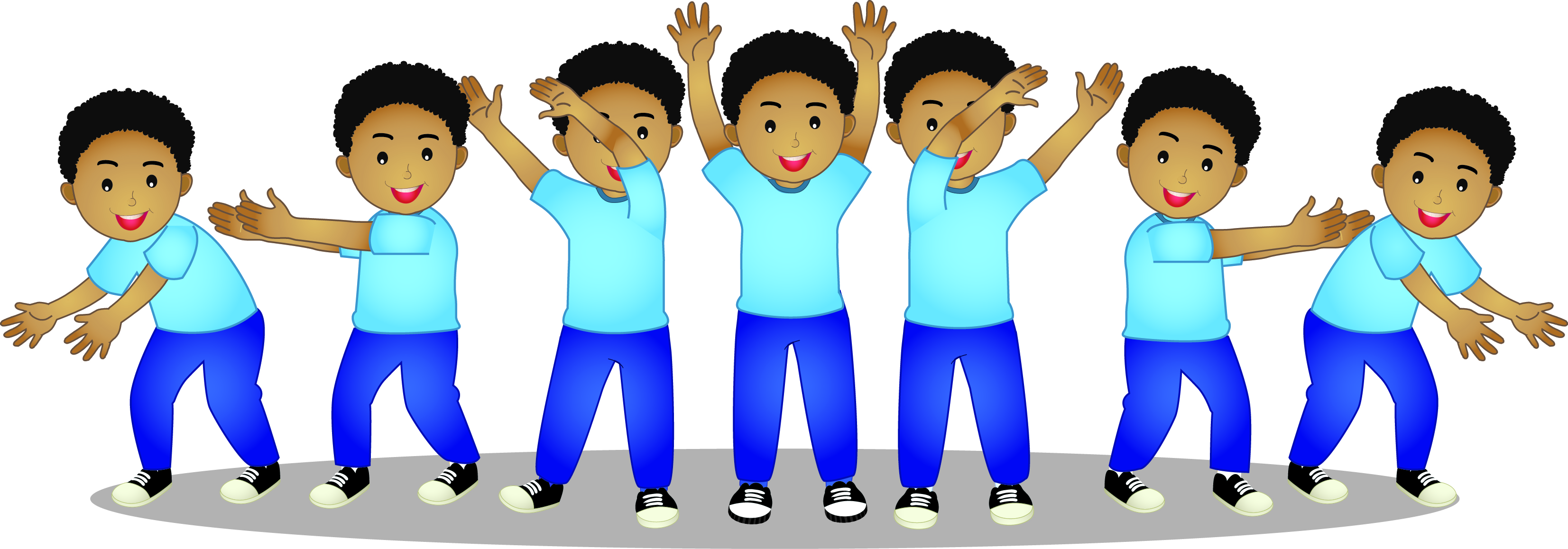 Gerak meniru ombak pantai.
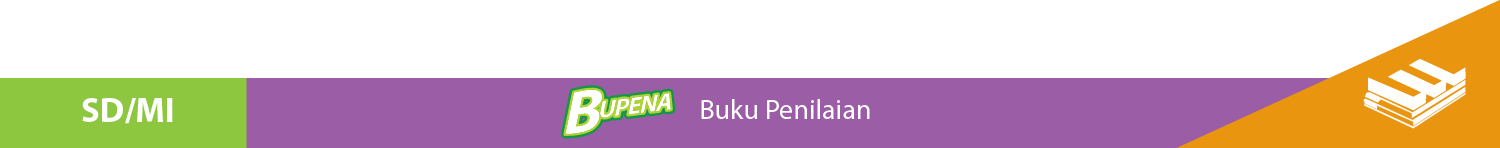 Pembelajaran 3:
T1  St2
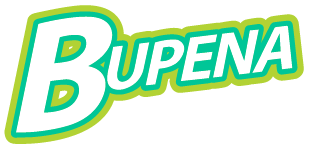 Mengidentifikasi Percakapan Berisi Kalimat Ajakan
Muatan
Bahasa Indonesia
KD 3.1 dan 4.1
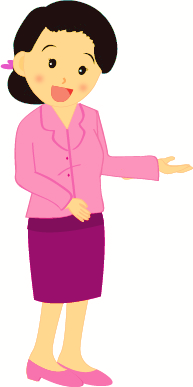 Kalimat ajakan dapat diucapkan dalam percakapan. 

Saat menulis percakapan, perhatikan hal-hal berikut. 
Permasalahan apa yang akan dibicarakan. 
Penulisan huruf besar dan tanda baca. 
Penulisan kata yang tepat.
P3
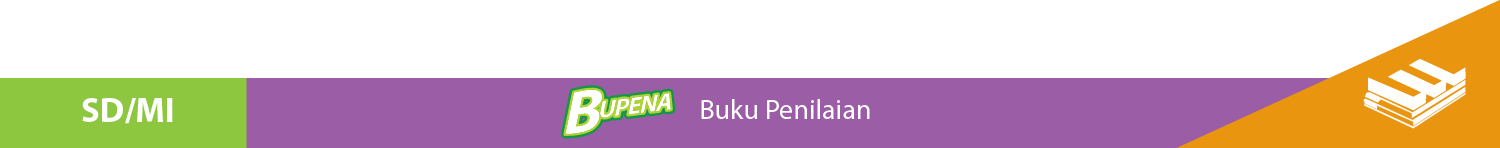 Pembelajaran 3:
T1  St2
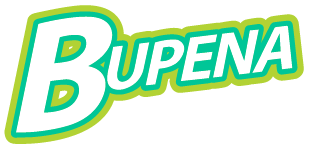 Muatan
Matematika
KD 3.1 dan 4.1
Membandingkan Bilangan Menggunakan Simbol
Perbandingan dua bilangan dapat ditulis menggunakan simbol.
P3
ditulis
<
lebih kecil dari atau kurang dari
ditulis
>
Lebih besar dari atau lebih dari
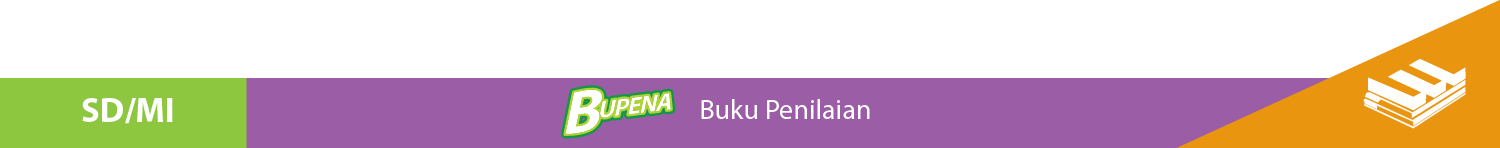 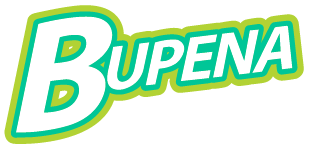 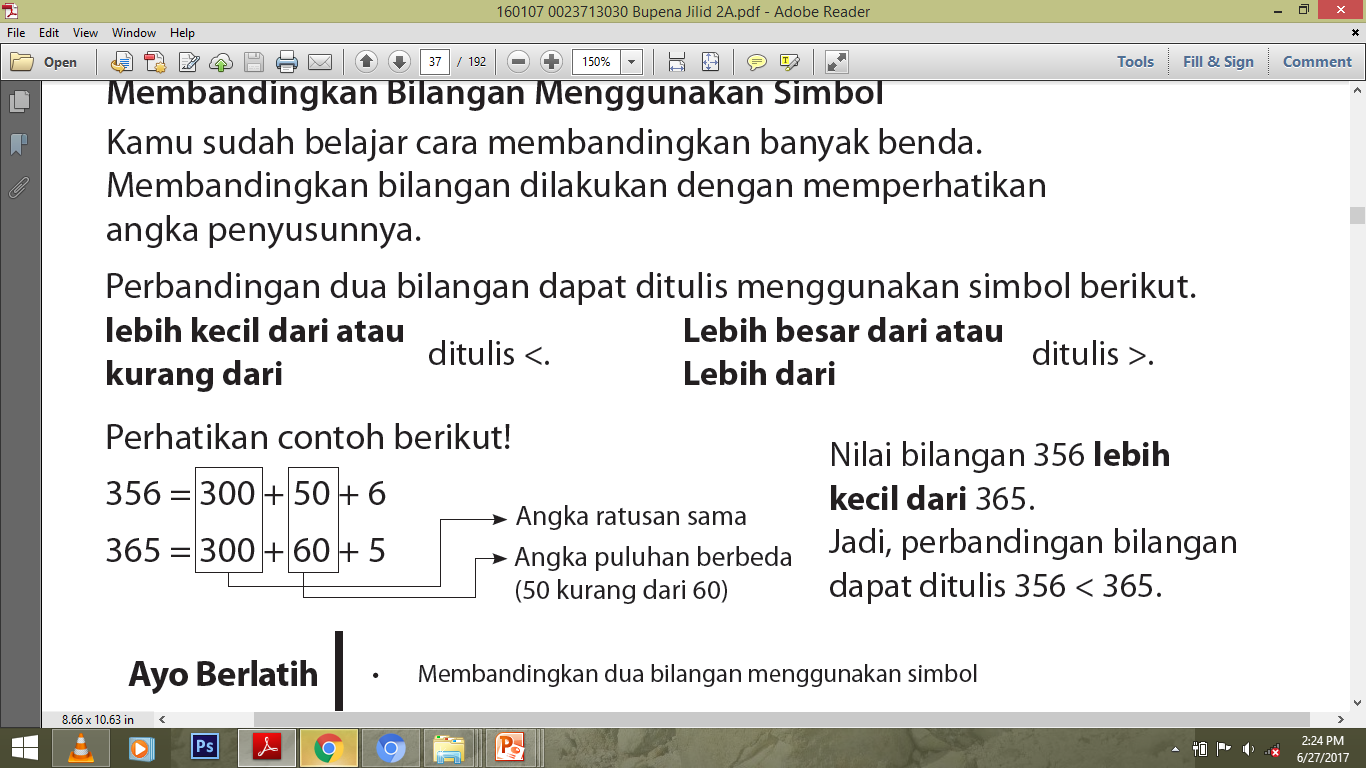 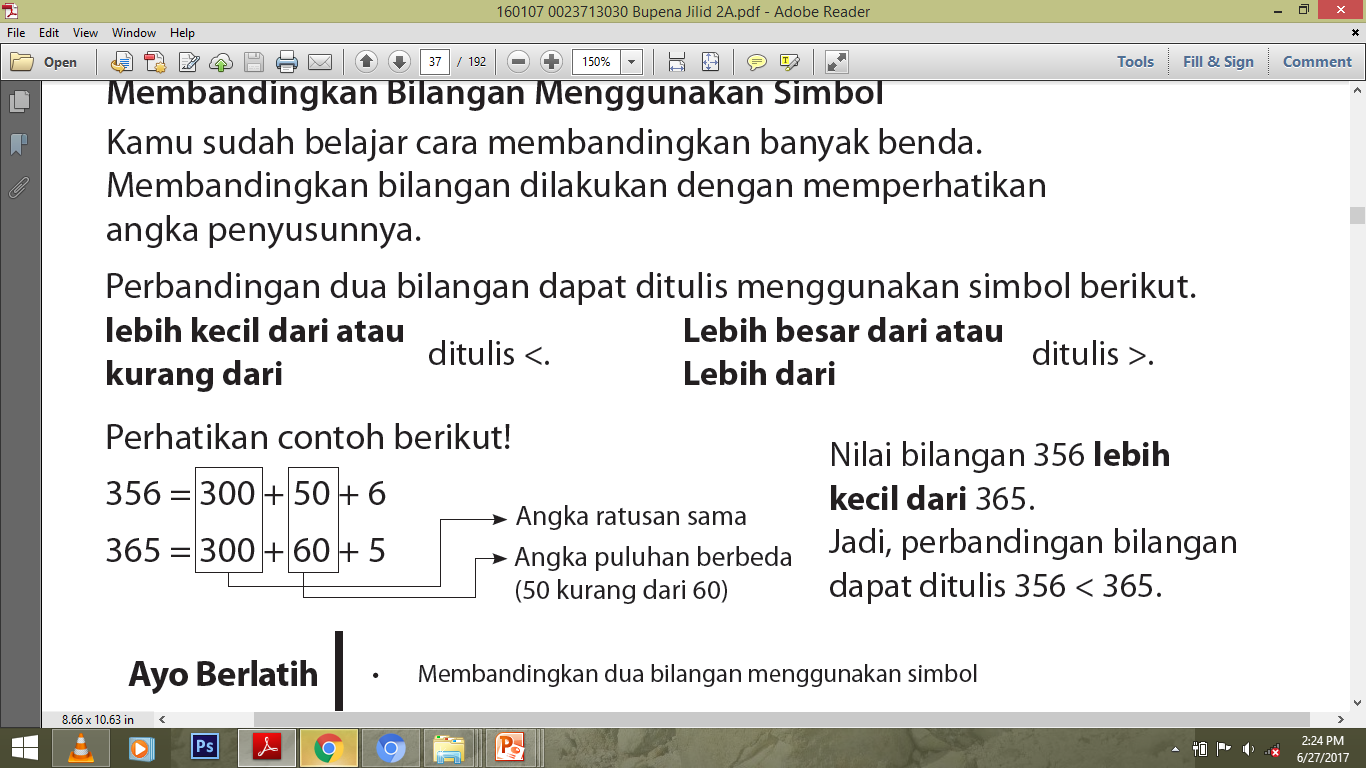 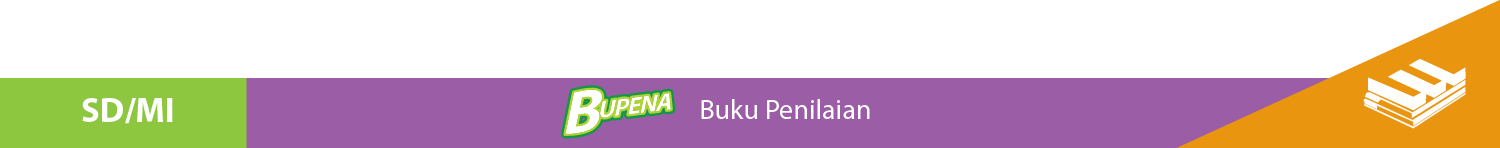 Pembelajaran 4:
T1  St2
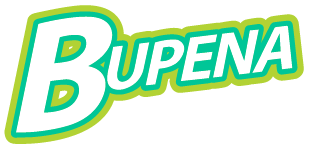 Muatan
SBdP
KD 3.3 dan 4.3
Mengidentifikasi Gerak Keseharian dalam Tarian
Ayo, kita menari dengan mengikuti gerakan berikut!
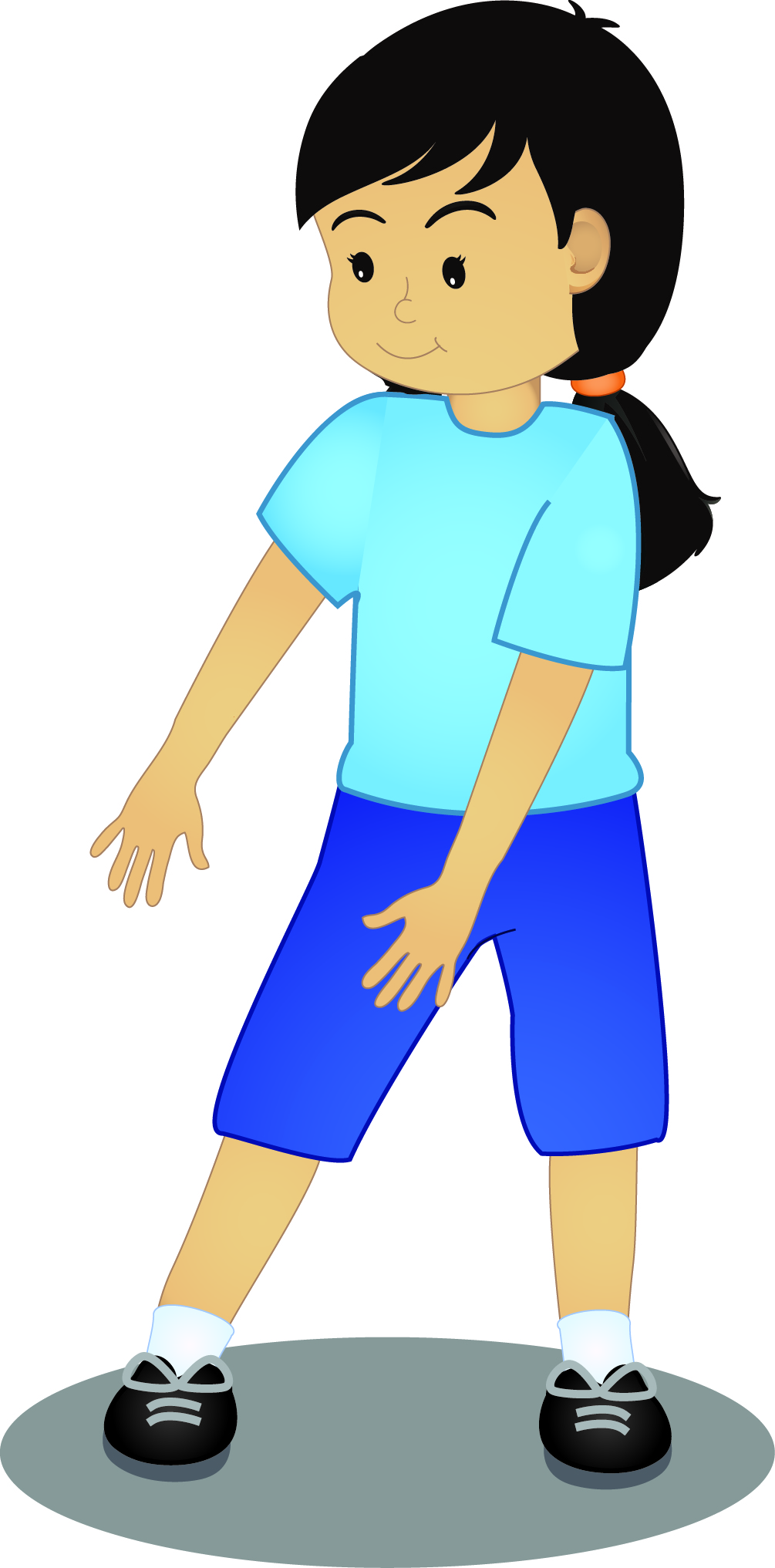 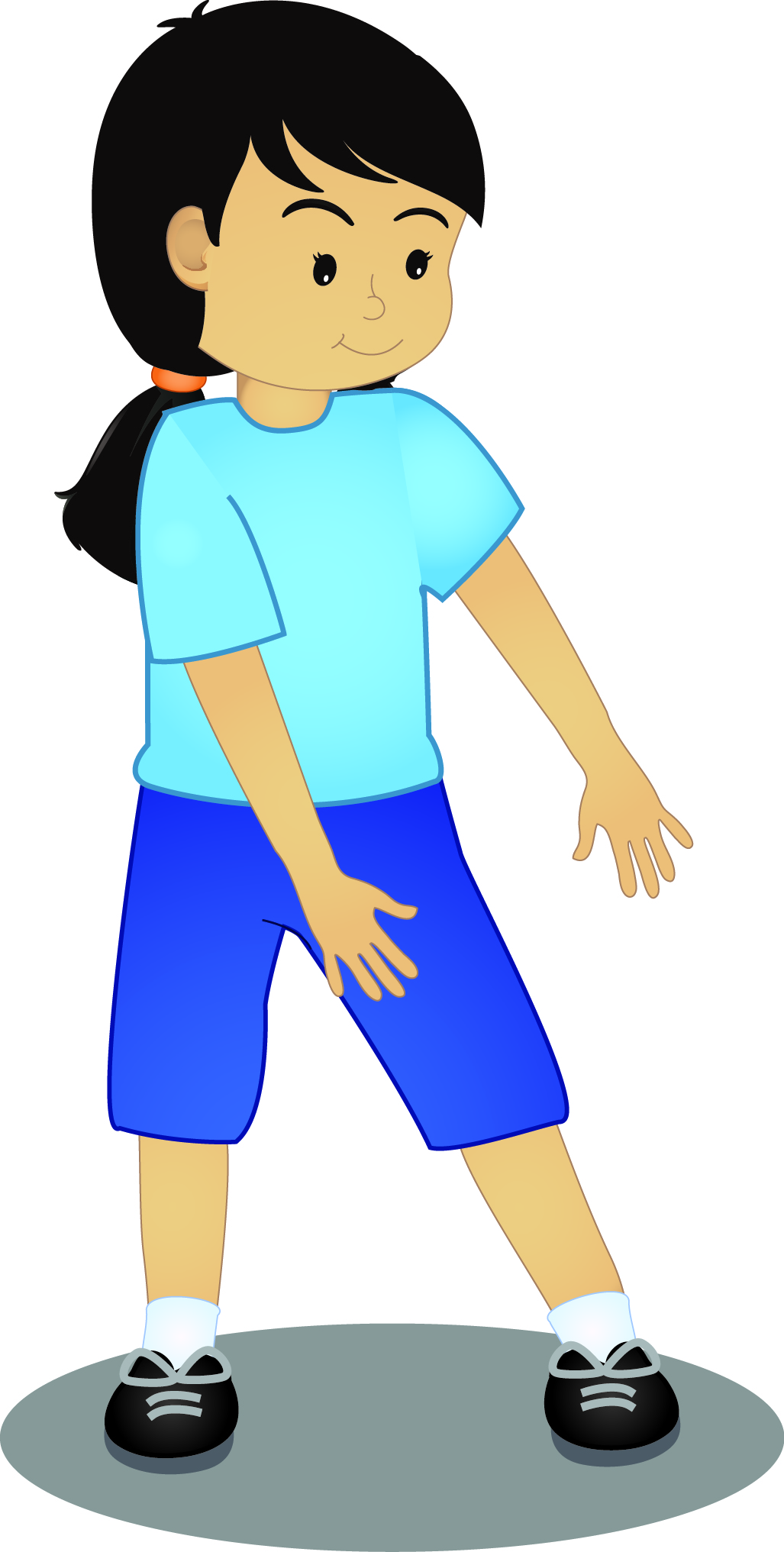 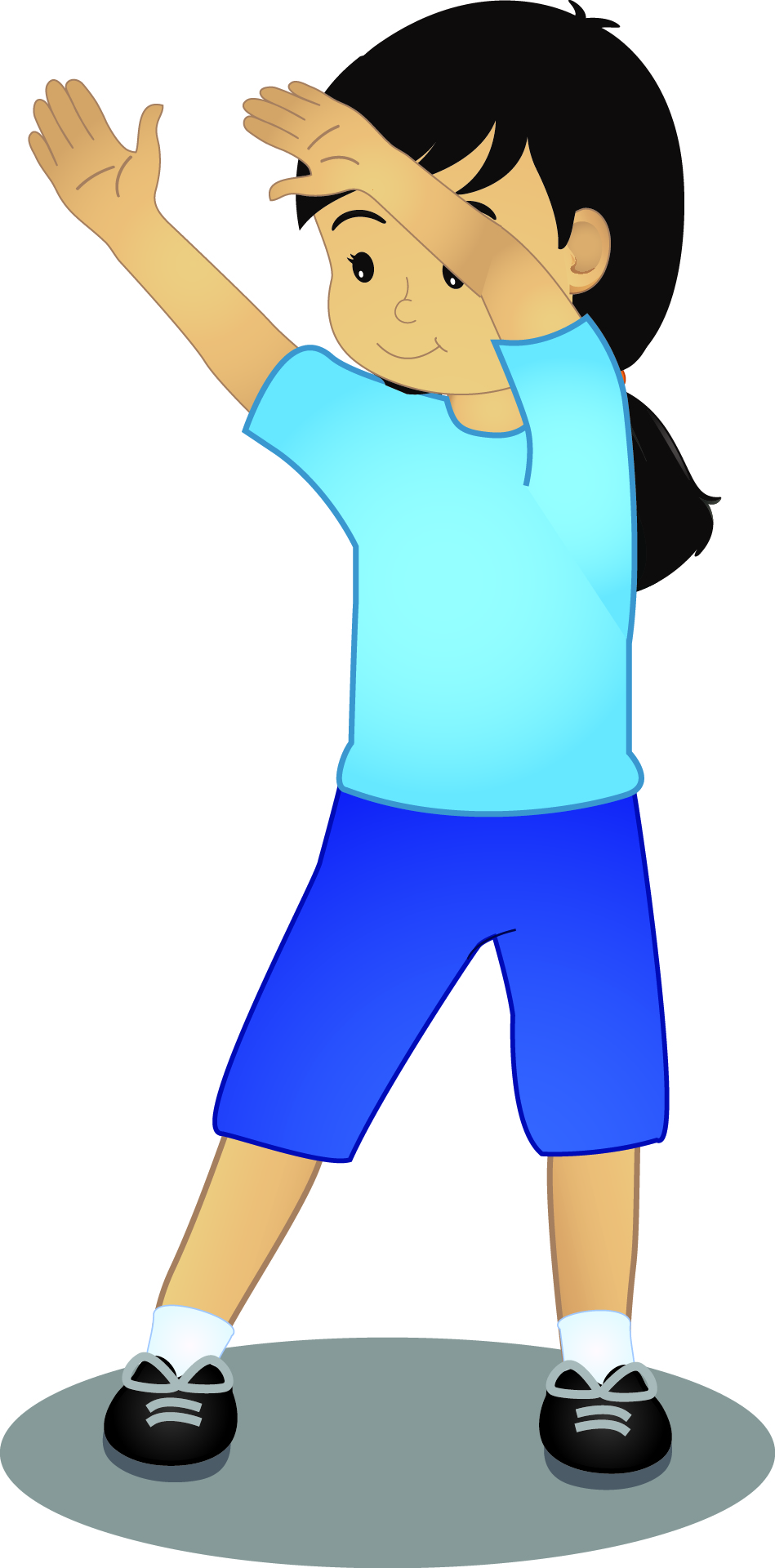 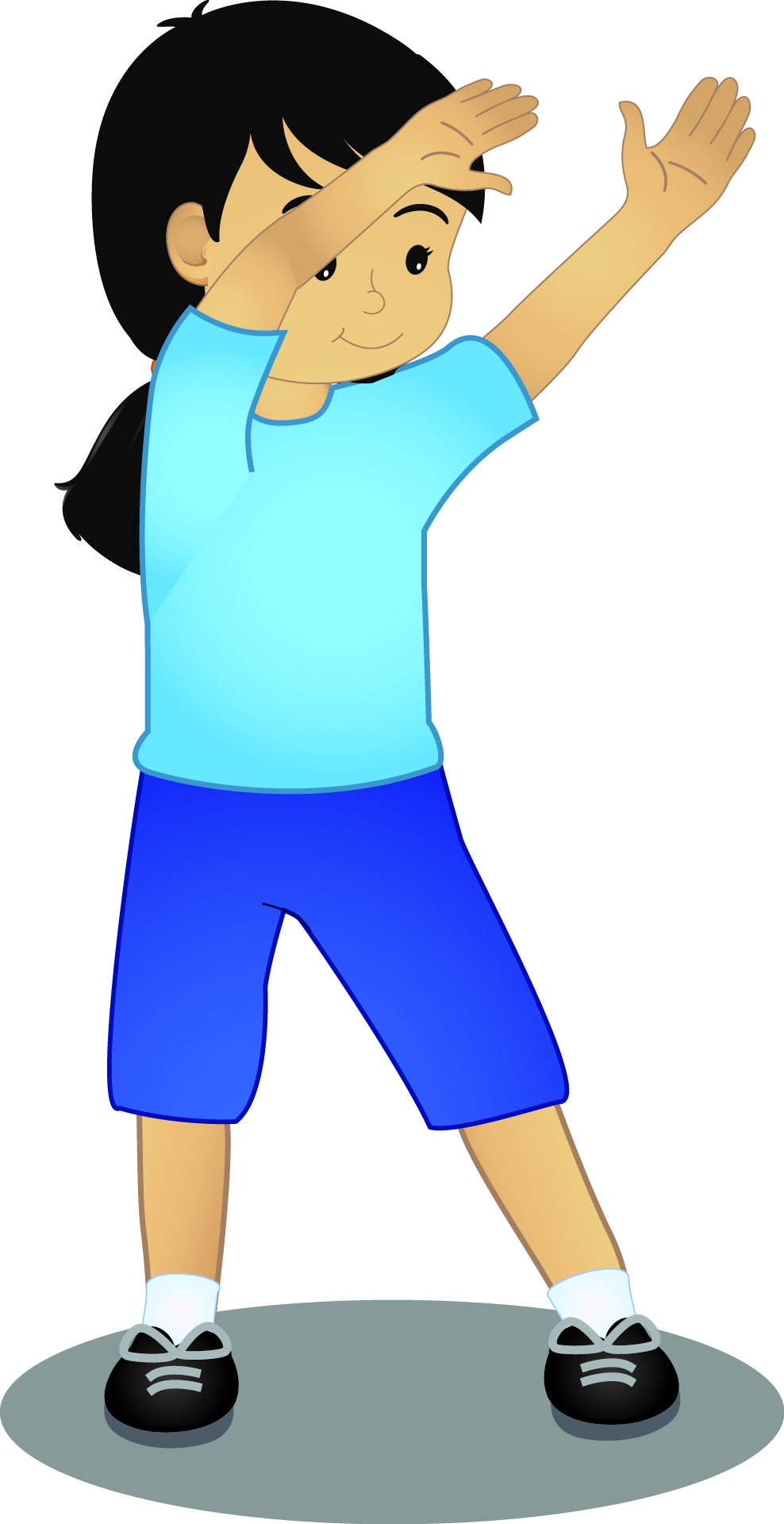 P4
Gerakan 3 dan 7
Gerakan 1 dan 5
Gerakan 2 dan 6
Gerakan 4 dan 8
Ayo, lakukan gerakan dengan hitungan 1 – 8!
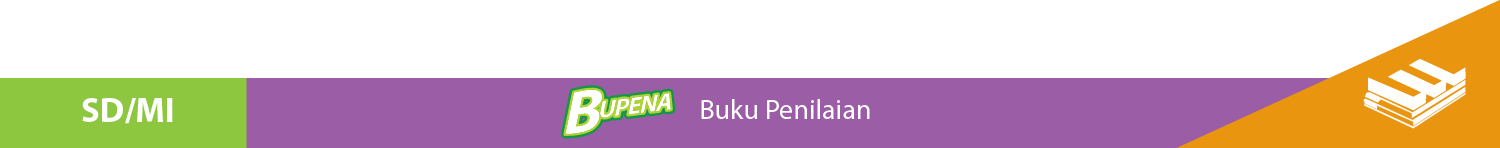 Pembelajaran 4:
T1  St2
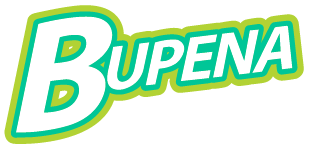 Menyebutkan Kalimat Ajakan dalam Lagu
Muatan
Bahasa Indonesia
KD 3.1 dan 4.1
Isi syair lagu anak ada yang berisi ajakan, larangan, atau perintah. 
Pada syair lagu “Menanam Jagung” terdapat ajakan untuk menanam jagung bersama. 
Pada lagu yang berisi kalimat ajakan, biasanya terdapat kata “Ayo” atau “Mari”.
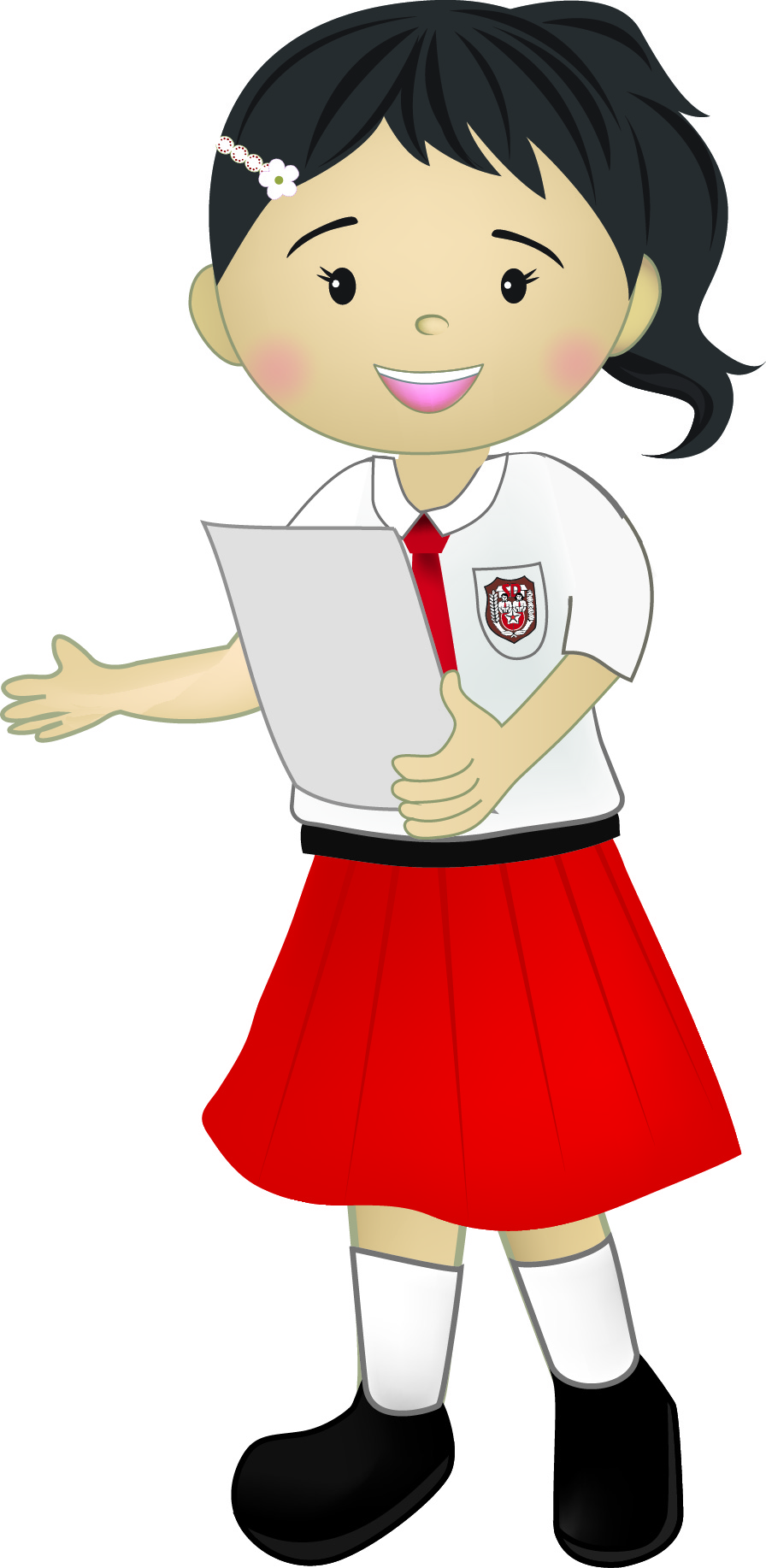 P4
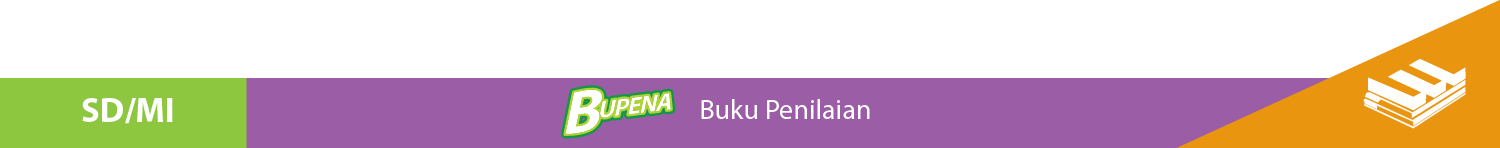 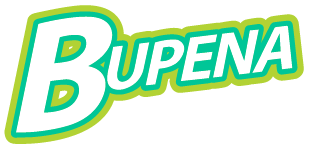 Ayo, nyanyikan lagu “Menanam Jagung” bersama teman sekelasmu!
Menanam Jagung 
Ciptaan: Ibu Sud 
Ayo kawan kita bersama 
menanam jagung di kebun kita. 
Ambil cangkulmu ambil pangkurmu. 
Kita bekerja tak jemu-jemu. 
Cangkul cangkul cangkul yang dalam 
menanam jagung di kebun kita.
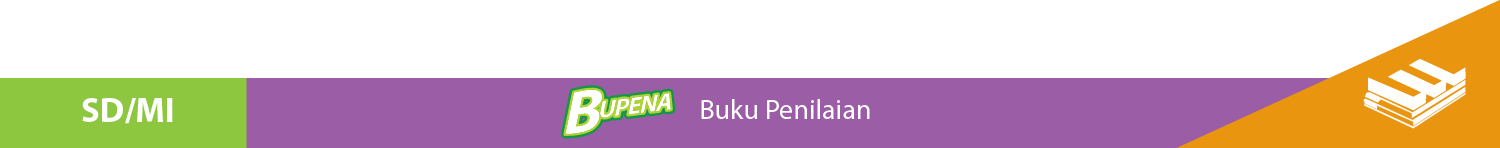 Pembelajaran 4:
T1  St2
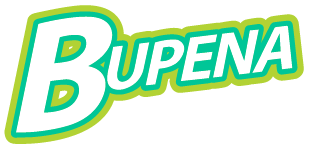 Muatan
Matematika
KD 3.2 dan 4.2
Mengurutkan Banyak Benda
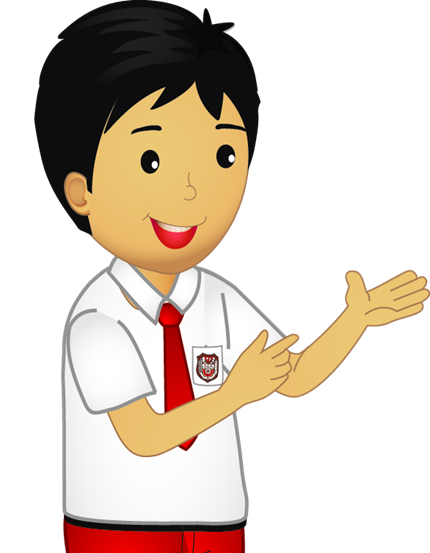 Mengurutkan banyak benda dapat dilakukan dari paling sedikit atau paling banyak. 
Urutkan angka penyusun mulai dari ratusan. 
Jika angka ratusan sama, urutkan angka puluhan, lalu satuan.
P4
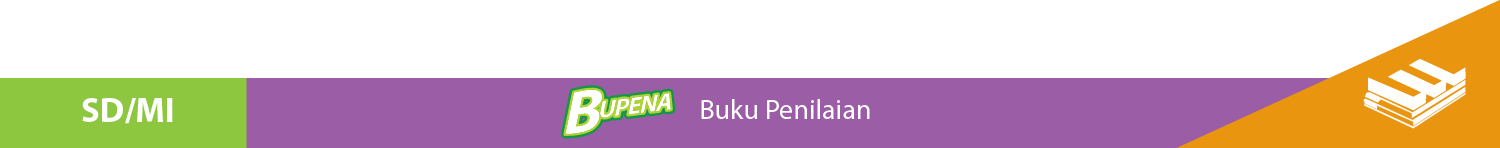 Pembelajaran 5:
T1  St2
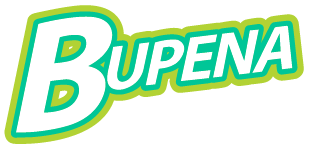 Menuliskan Kalimat Ajakan untuk Teman
Muatan
Bahasa Indonesia
KD 3.1 dan 4.1
Kamu tentu sudah tahu cara mengajak teman. 
Ketika mengajak teman, ucapkan kalimat dengan santun. 
Jika ajakanmu ditolak, sebaiknya kamu tidak marah. 
Hal tersebut dapat menjaga kerukunan.
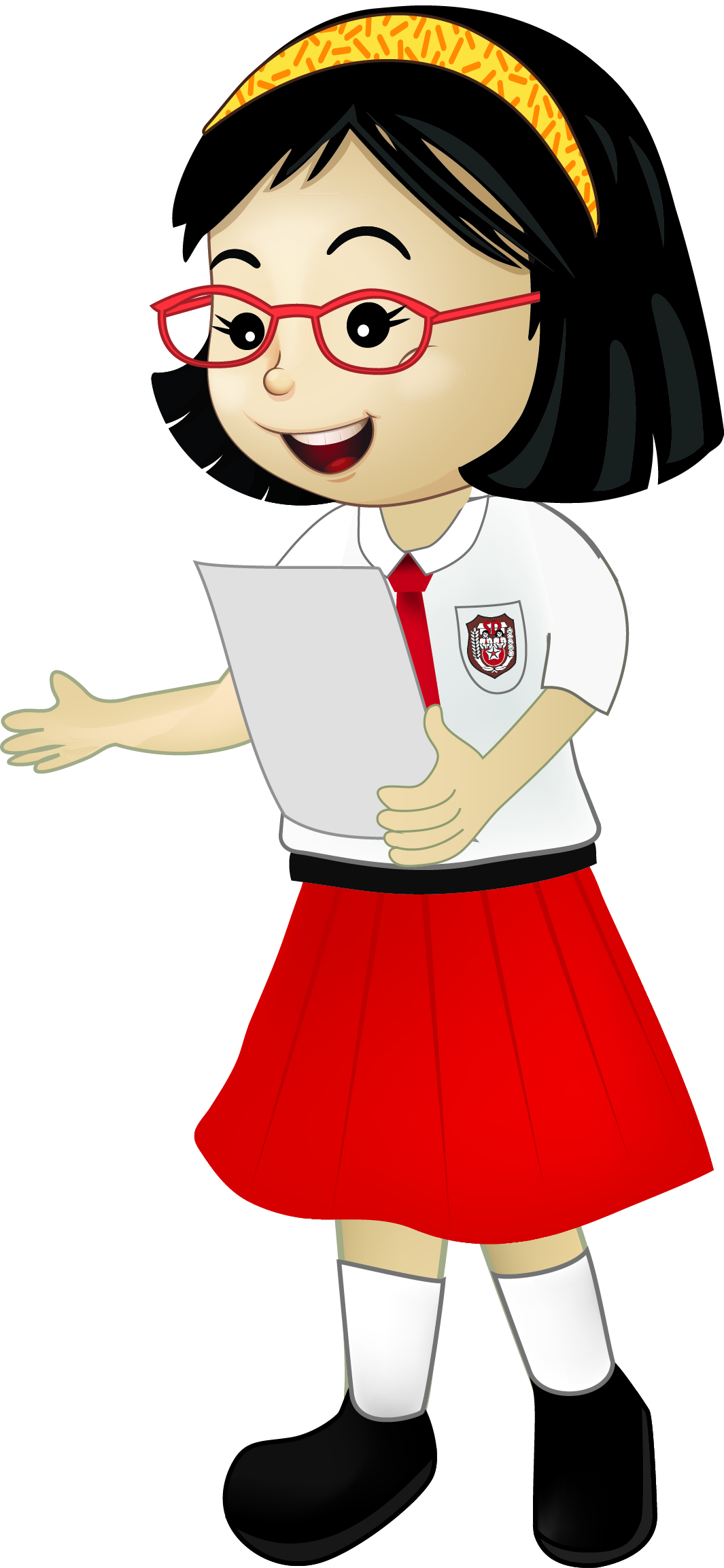 P5
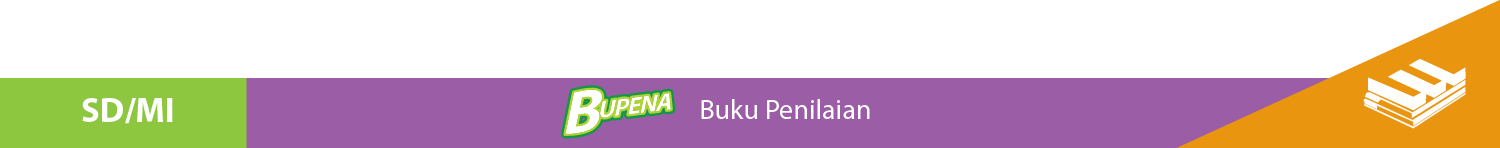 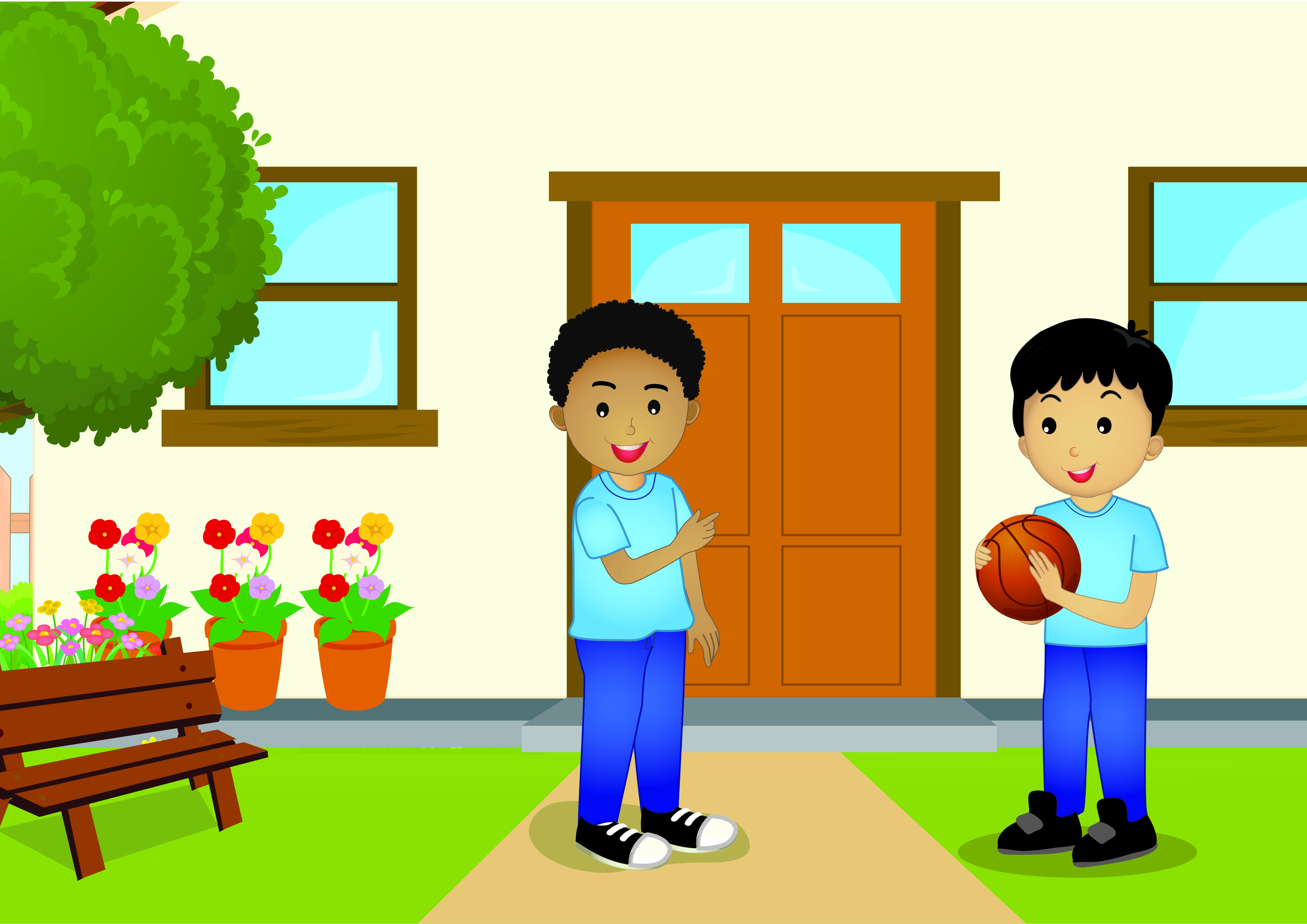 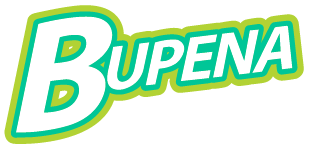 Jonas, ayo kita bermain bola basket di lapangan!
Maaf Made. Aku tidak dapat bermain basket dulu karena aku dipanggil oleh Pak Guru.
Apakah penolakan Jonas termasuk penolakan yang sopan?
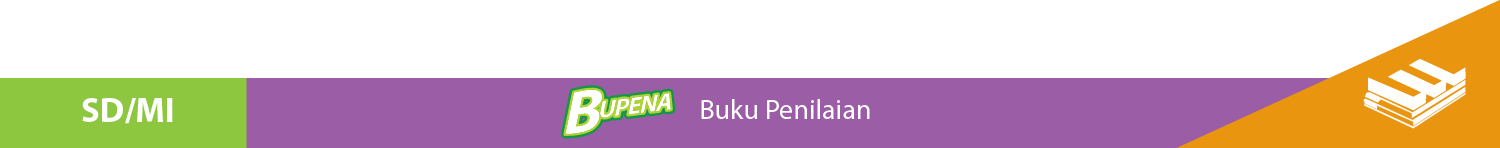 Pembelajaran 5:
T1  St2
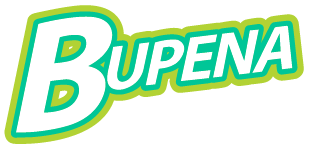 Muatan
PPKn
KD 3.1 dan 4.1
Menyebutkan Pengamalan Sila Ketiga Pancasila di Tempat Bermain
Kita sebagai warga negara Indonesia harus memiliki rasa persatuan walaupun berbeda-beda. 

Contoh pengamalan sila ketiga dengan teman bermain: 
Bermain dengan teman dari berbagai suku. 
Menjaga kekompakan dengan teman saat bermain. 
Mau menerima kekurangan teman.
P5
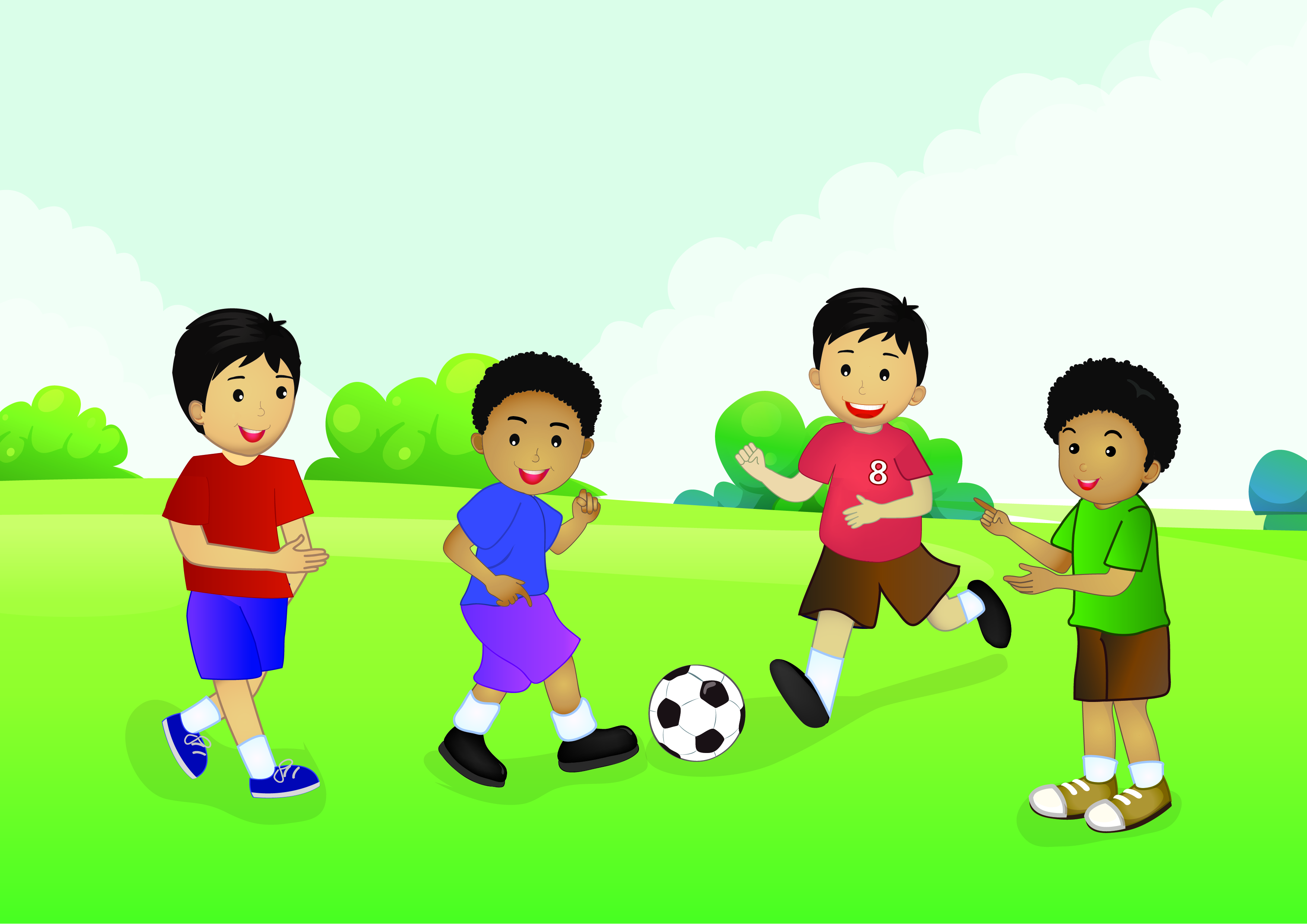 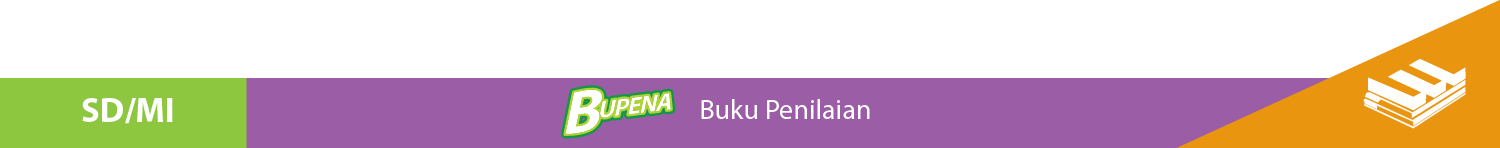 Pembelajaran 6:
T1  St2
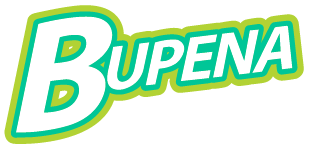 Menyebutkan Makna Kalimat Ajakan dalam Lagu
Muatan
Bahasa Indonesia
KD 3.1 dan 4.1
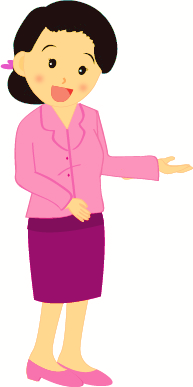 Kamu sudah mengetahui contoh kalimat ajakan 
dalam teks cerita atau lagu. 

Ajakan pada lagu biasanya mengajak untuk berbuat baik.
P6
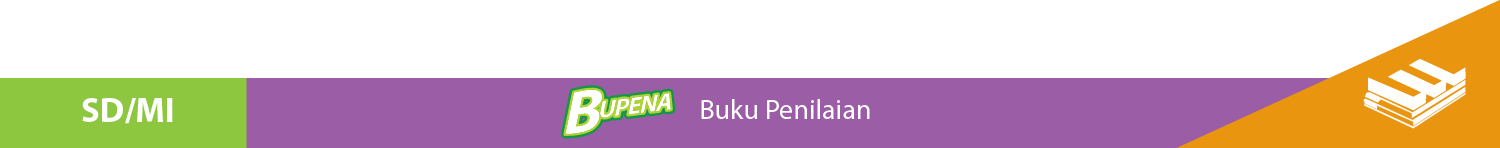 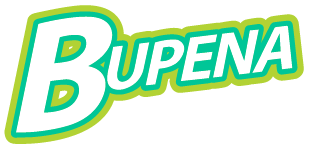 Ayo, nyanyikan lagu “Menanam Jagung” bersama teman sekelasmu!
Menanam Jagung 
Ciptaan: Ibu Sud 
Ayo kawan kita bersama 
menanam jagung di kebun kita. 
Ambil cangkulmu ambil pangkurmu. 
Kita bekerja tak jemu-jemu. 
Cangkul cangkul cangkul yang dalam 
menanam jagung di kebun kita.
Apakah ajakan pada lagu “Menanam Jagung” adalah ajakan yang baik?
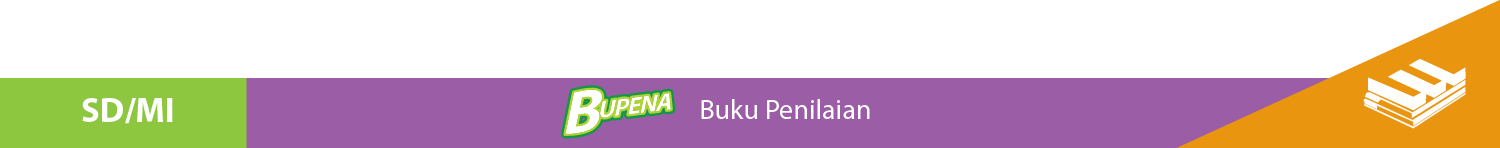 Pembelajaran 6:
T1  St2
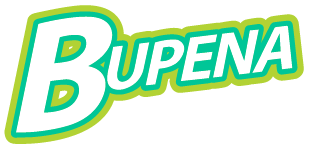 Muatan
PPKn
KD 3.1 dan 4.1
Menyebutkan Pengamalan Sila Keempat Pancasila di Tempat Bermain
Sila keempat mengajarkan kita jika setiap permasalahan sebaiknya diselesaikan dengan musyawarah.
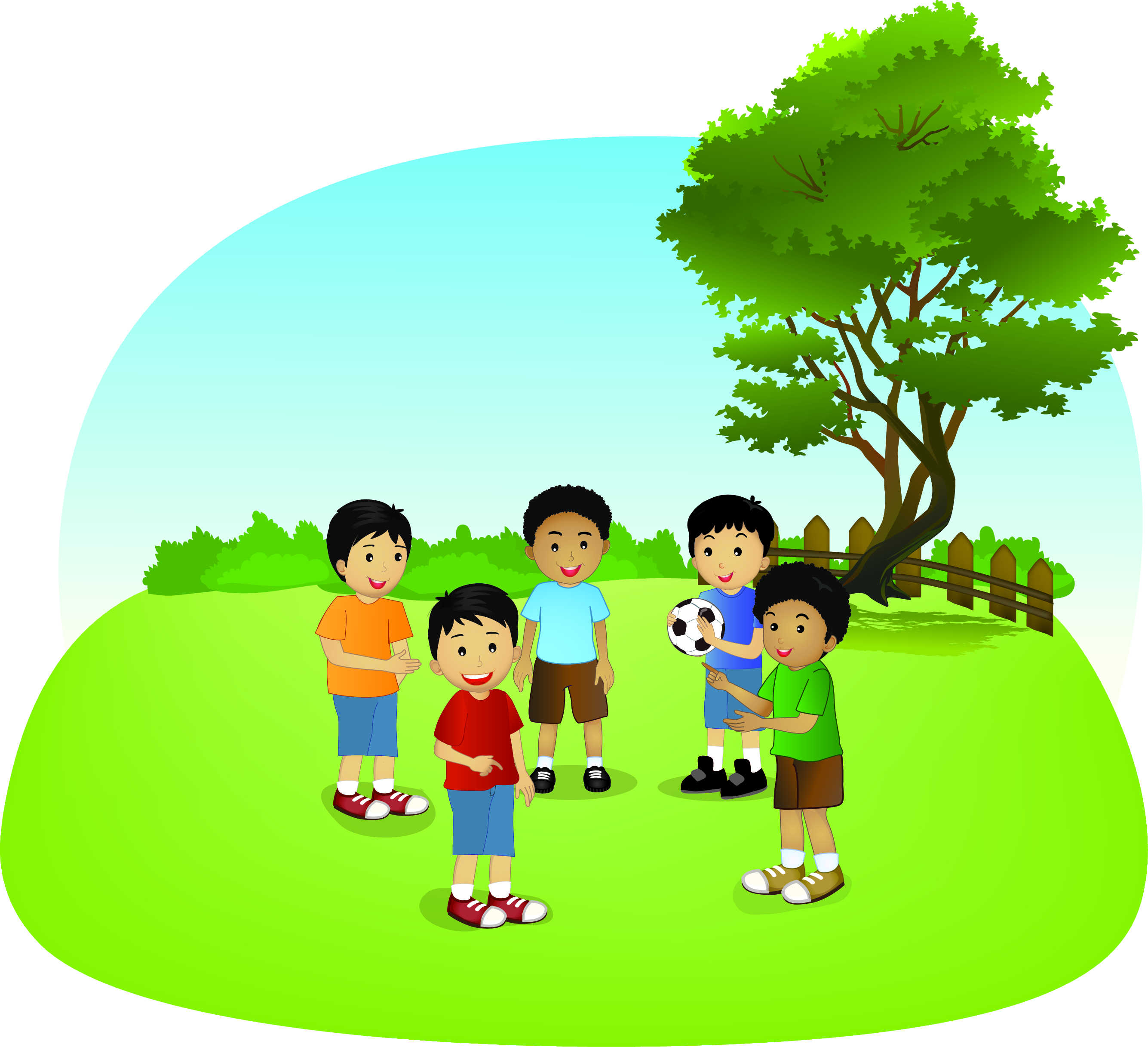 P6
Ketika bermusyawarah, setiap orang berhak memberikan pendapatnya. 
Namun, jika pendapat belum 
disetujui, kita harus menerimanya 
dengan lapang dada.
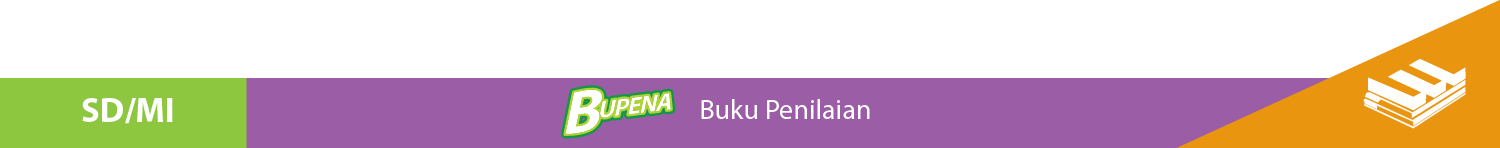 Menyebutkan Pengamalan Sila Kelima Pancasila di Tempat Bermain
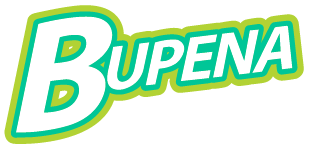 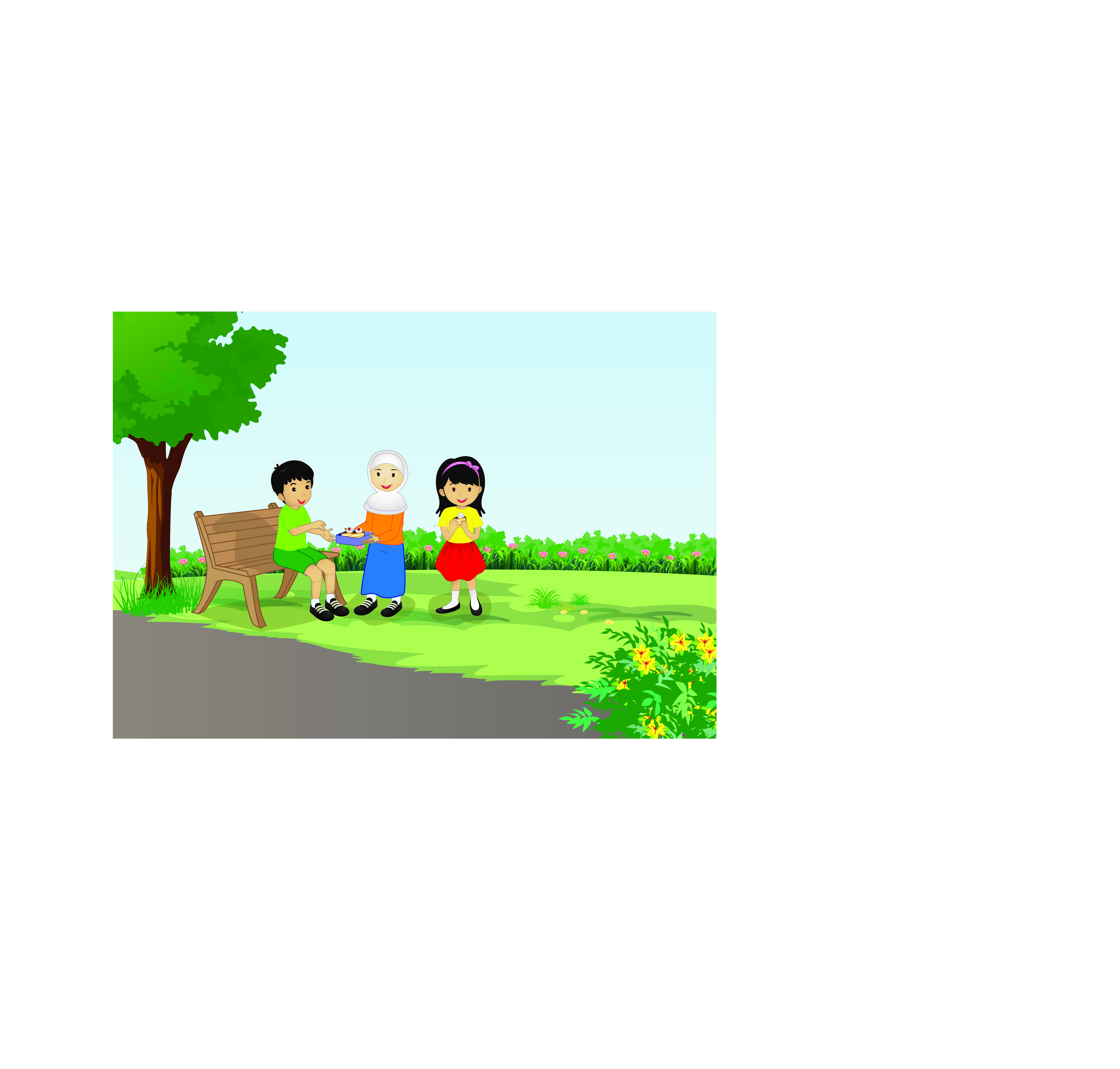 Sila kelima menunjukkan bahwa setiap orang harus diperlakukan secara adil.
Berbagi makanan secara adil merupakan penerapan sila kelima Pancasila.
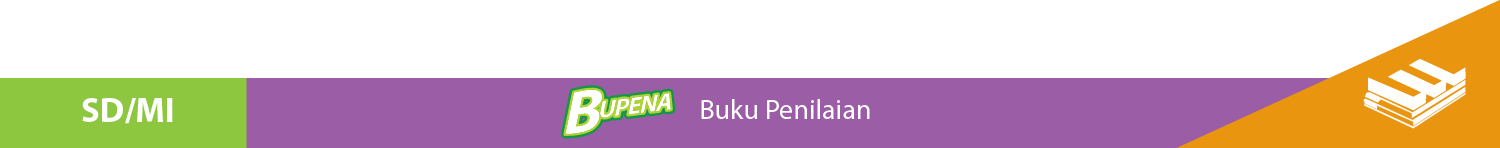 Pembelajaran 6:
T1  St2
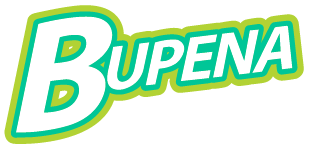 Muatan
Matematika
KD 3.1 dan 4.1
Mengurutkan Bilangan
Kamu dapat mengurutkan bilangan dengan memperhatikan angka penyusunnya.
P6
Perhatikan contoh berikut!
Urutkan bilangan 434, 461, dan 353 mulai dari yang terbesar. 
Urutkan angka pada nilai tempat yang sama. 
Urutkan mulai dari angka ratusan, puluhan, lalu satuan.
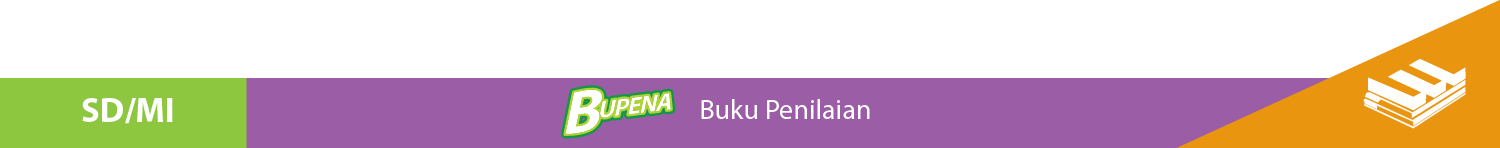 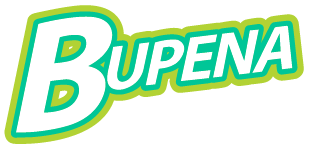 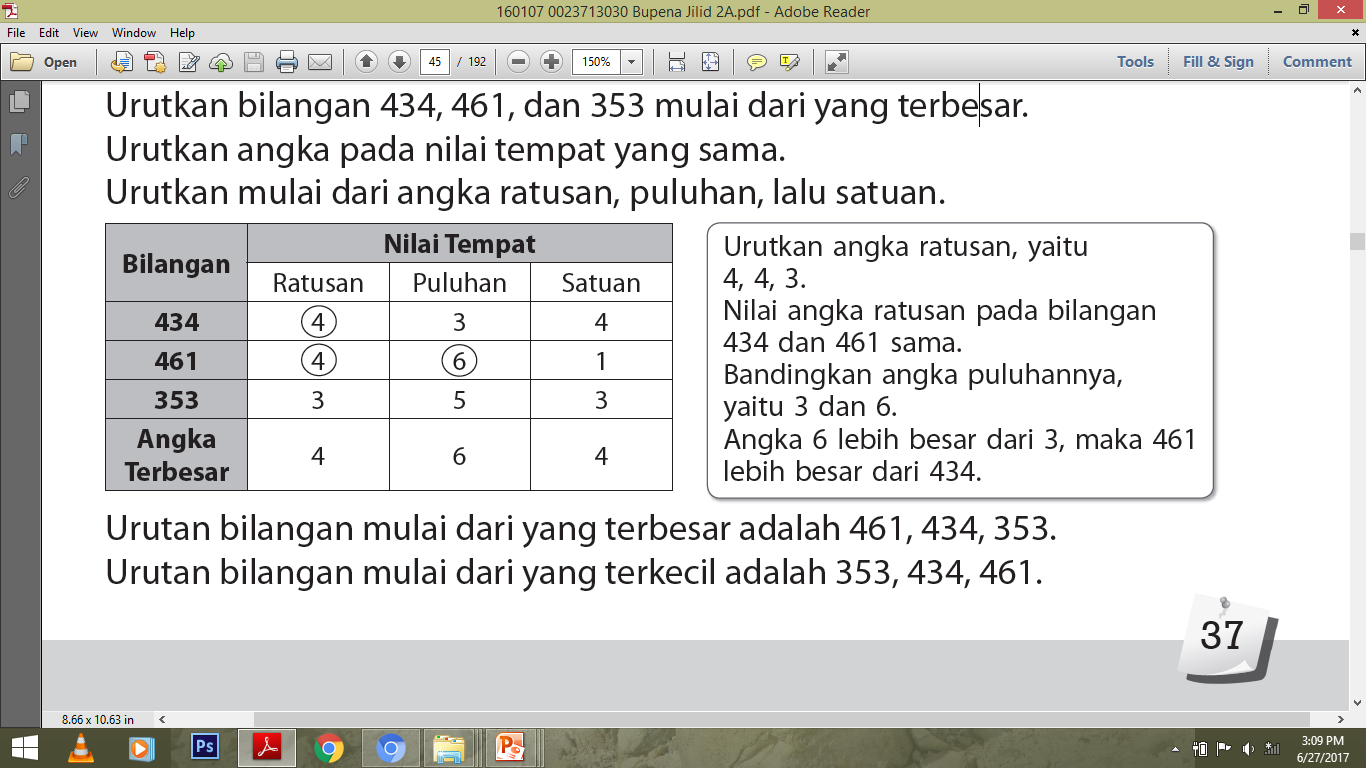 Urutkan angka ratusan, yaitu 4, 4, 3. 
Nilai angka ratusan pada bilangan 434 dan 461 sama. 
Bandingkan angka puluhannya, yaitu 3 dan 6. 
Angka 6 lebih besar dari 3, maka 461 lebih besar dari 434.
Urutan bilangan mulai dari yang terbesar adalah 461, 434, 353. 
Urutan bilangan mulai dari yang terkecil adalah 353, 434, 461.
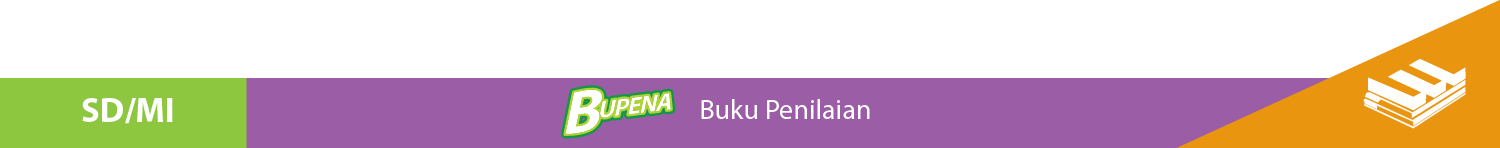